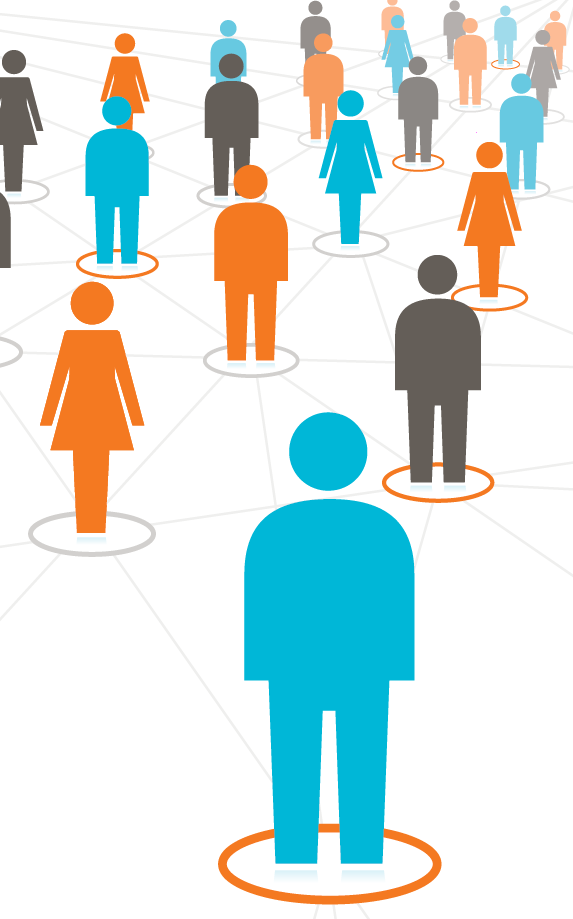 Lingotek + Drupal: 
The Power to Translate is Now Inside Drupal
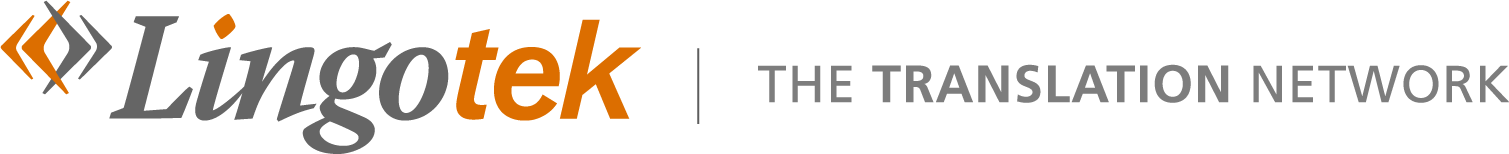 Bull Weber
Director of Sales
Lingotek
[Speaker Notes: Introducing Lingotek THE TRANSLATION NETWORK]
Today’s Agenda
Introduction to Lingotek
Today’s challenges with multilingual sites
A flexible, agile solution – INSIDE DRUPAL!
High-level tour of Lingotek Translation module:
Installation and set-up
Quick look at some workflows
Case Studies
Q&A
2
Introducing Lingotek
Founded in 2006
Based in Salt Lake City, Utah
Focus is cloud-based Translation Management System (TMS) that enables continuous multilingual content synchronization
Deep integration with Drupal via Lingotek Translation module 
Extensive and highly capable Professional Translation services group compliments core software offering
3
[Speaker Notes: Agenda]
A Few of Our Clients…
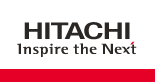 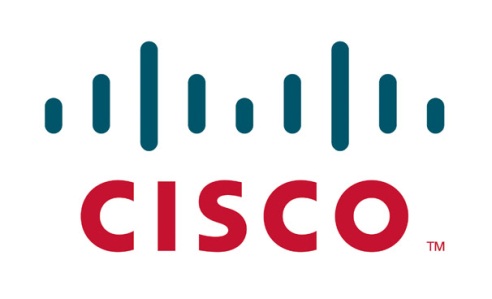 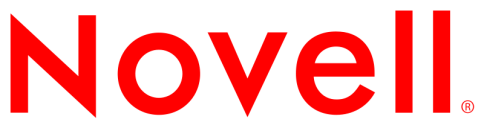 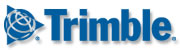 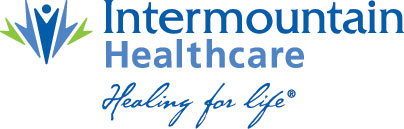 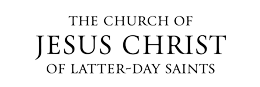 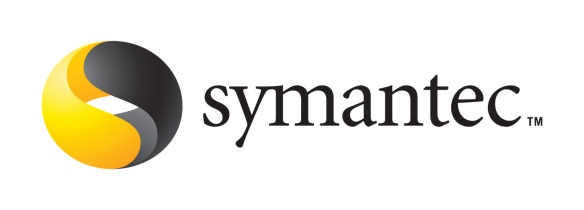 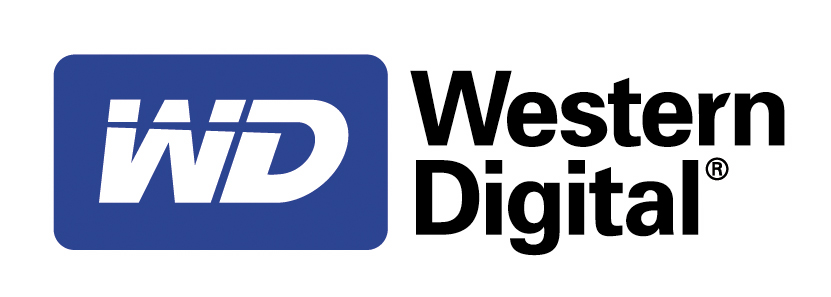 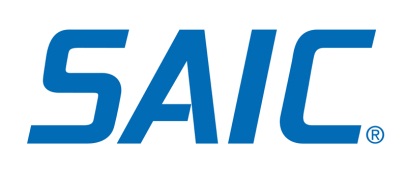 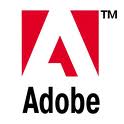 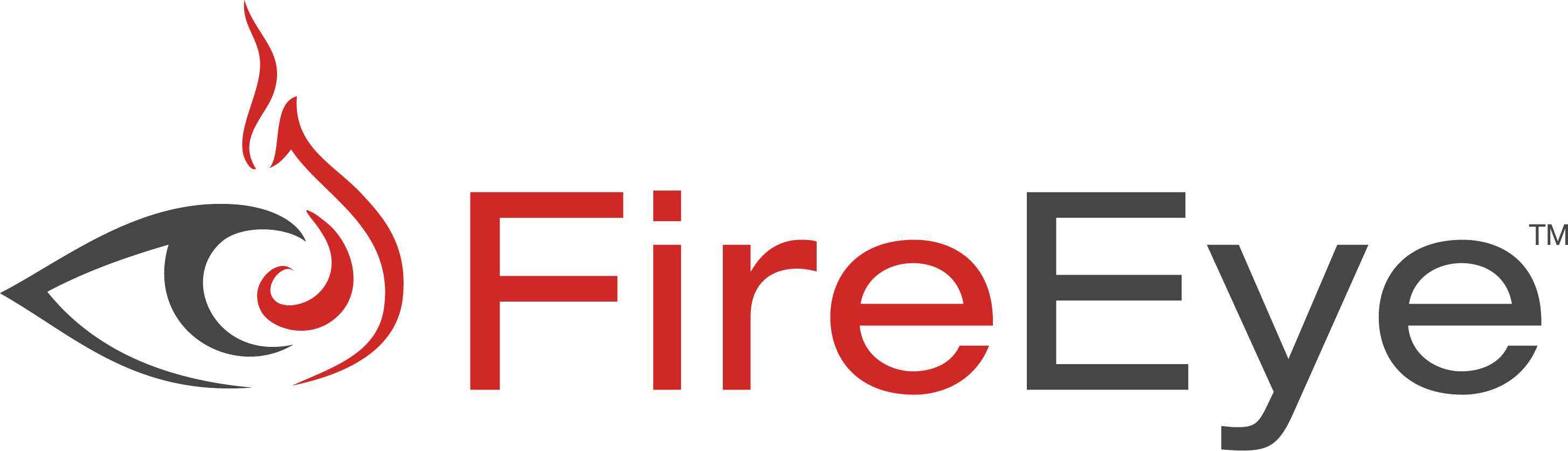 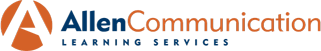 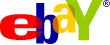 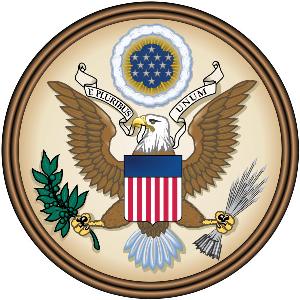 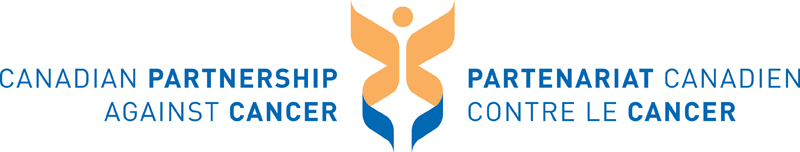 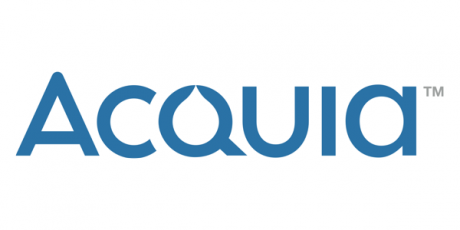 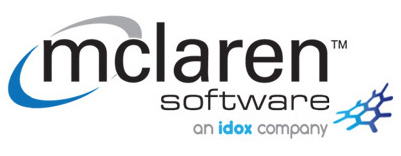 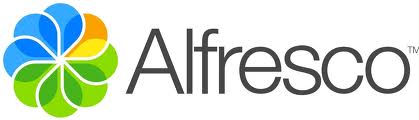 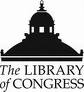 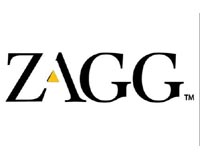 Federal Government
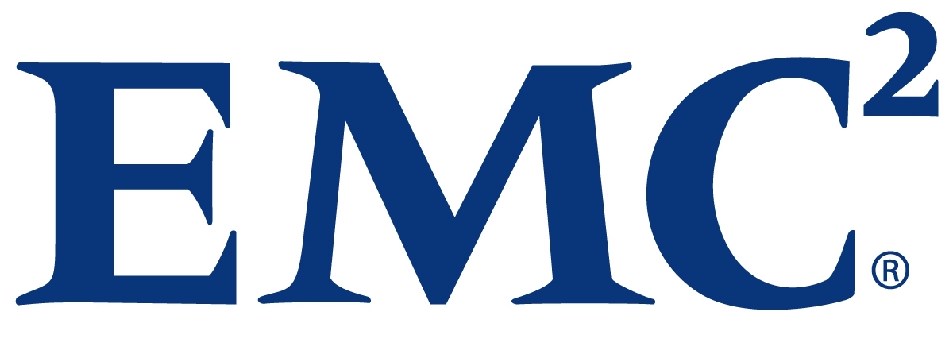 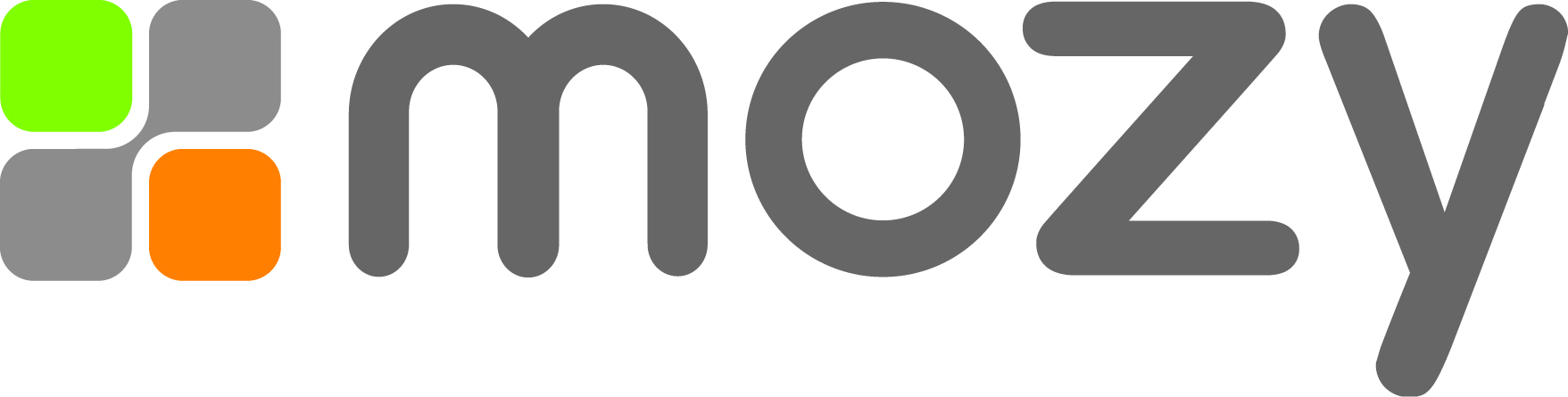 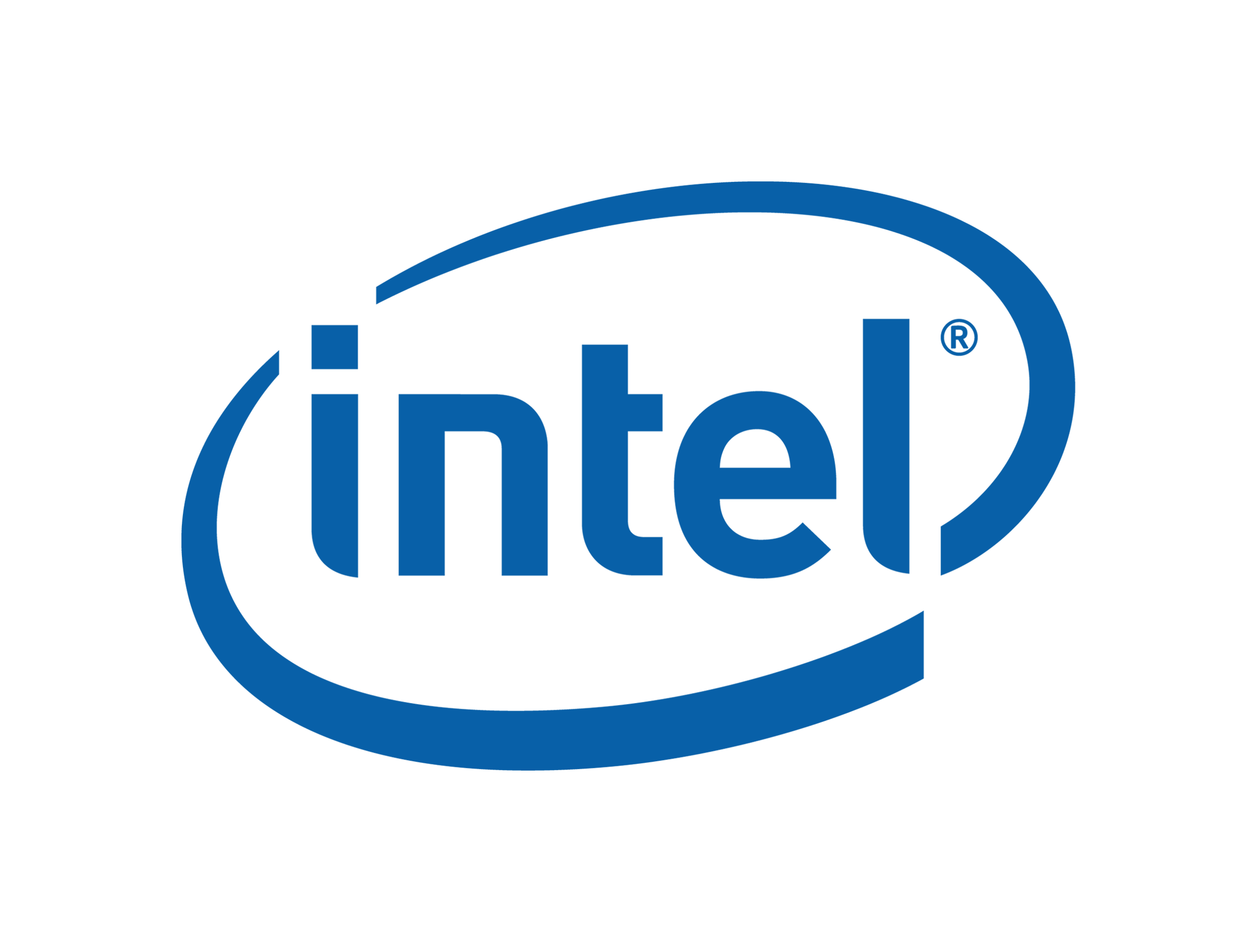 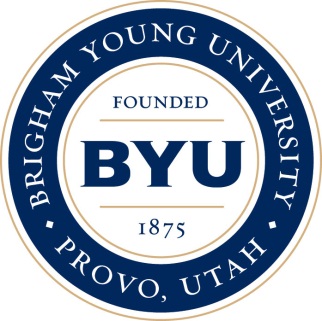 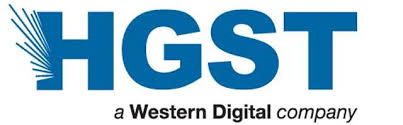 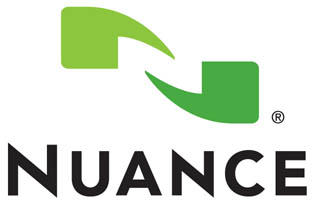 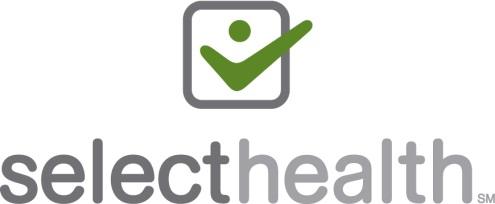 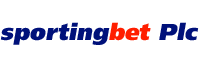 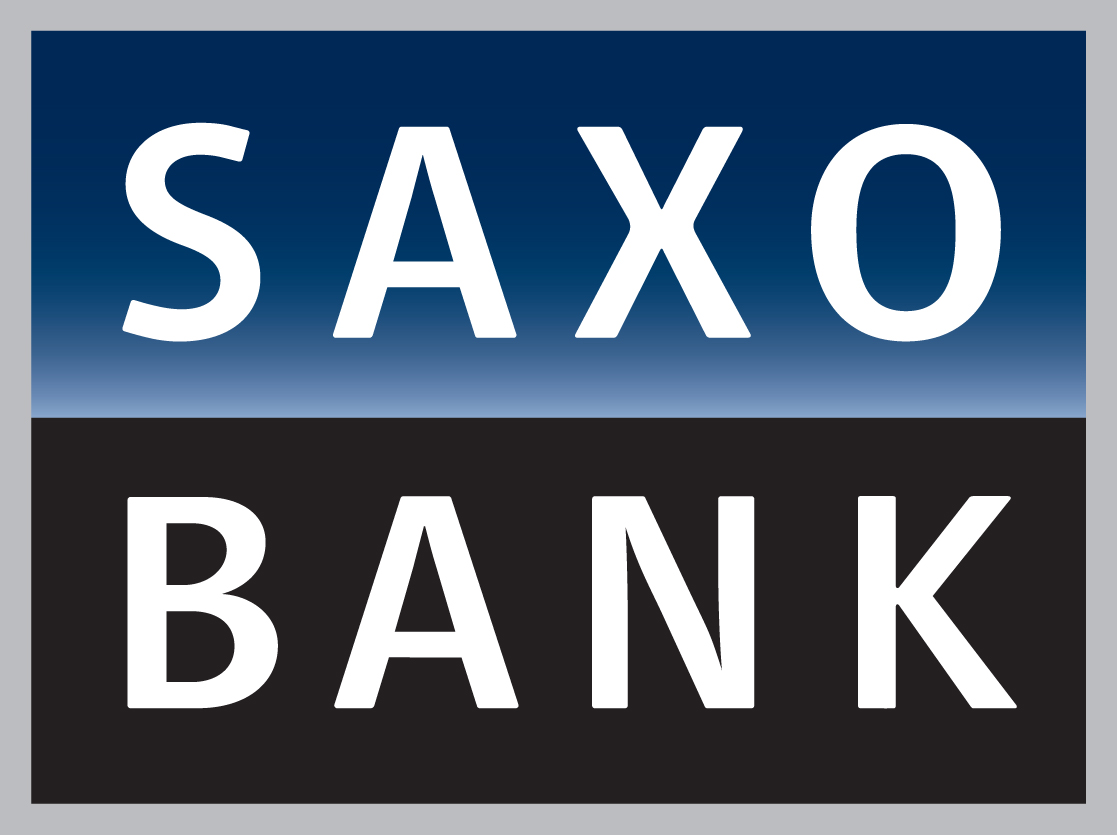 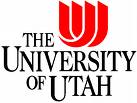 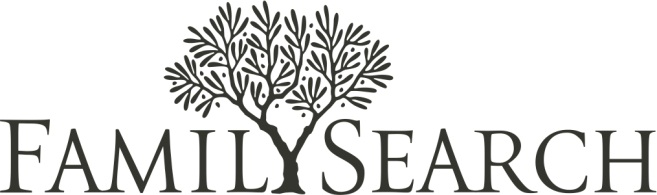 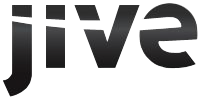 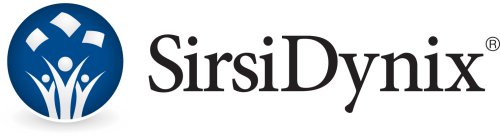 [Speaker Notes: Collaborative Translation Platform - Now]
The Challenge
Today’s highly dynamic websites are characterized by an accelerating and virtually continuous cycle of content updates and changes.
Legacy processes for managing translation workflows lack the speed and agility to keep multilingual websites in sync.
Legacy Translation Process
Everyone else makes you do it the HARD way...
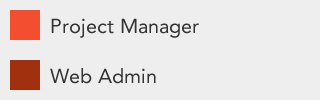 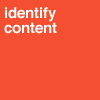 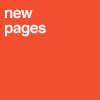 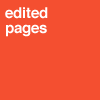 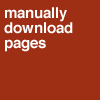 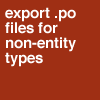 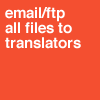 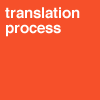 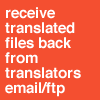 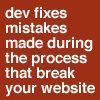 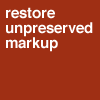 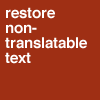 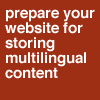 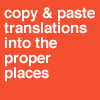 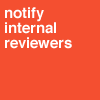 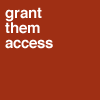 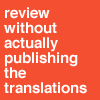 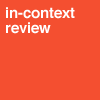 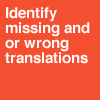 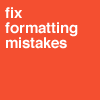 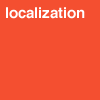 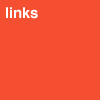 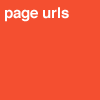 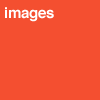 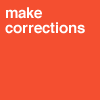 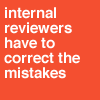 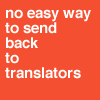 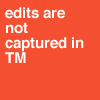 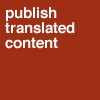 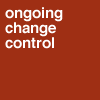 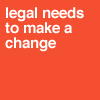 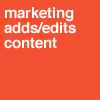 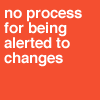 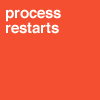 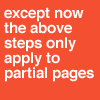 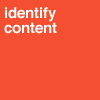 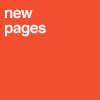 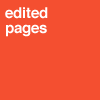 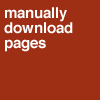 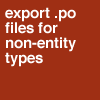 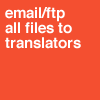 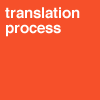 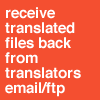 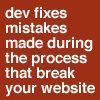 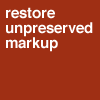 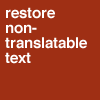 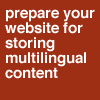 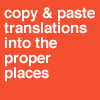 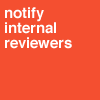 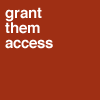 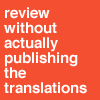 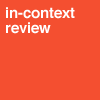 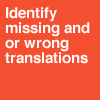 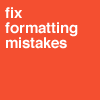 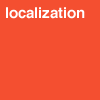 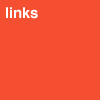 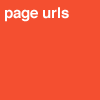 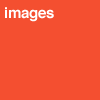 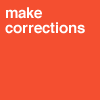 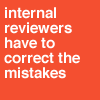 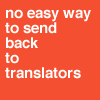 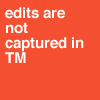 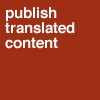 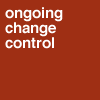 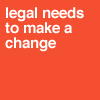 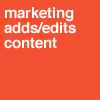 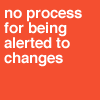 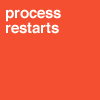 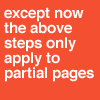 Everyone else makes you do it the HARD way...
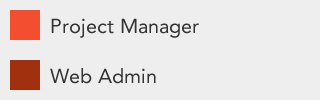 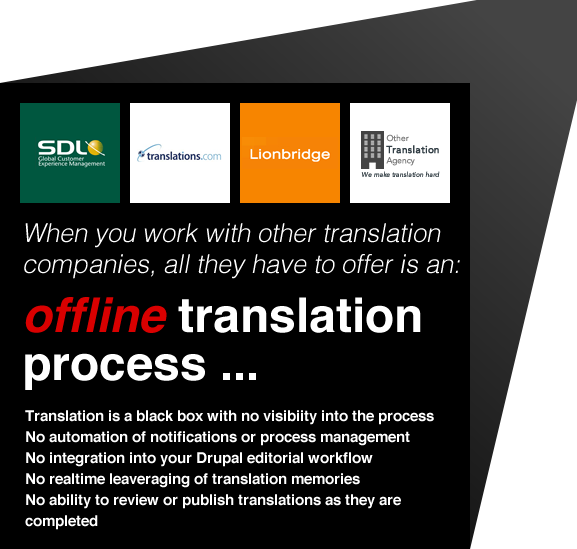 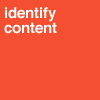 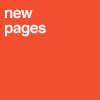 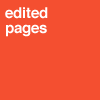 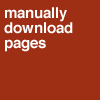 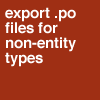 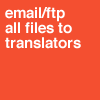 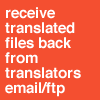 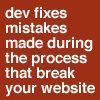 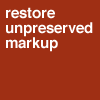 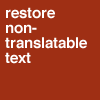 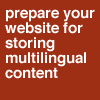 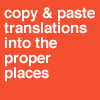 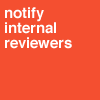 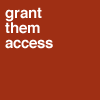 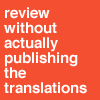 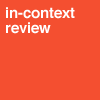 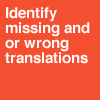 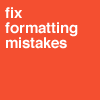 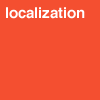 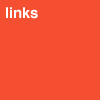 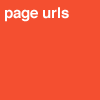 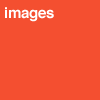 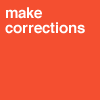 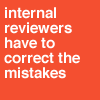 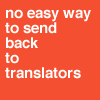 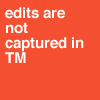 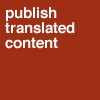 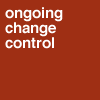 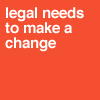 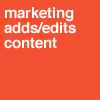 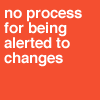 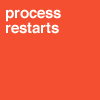 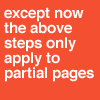 How HARD can it really be?
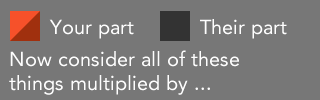 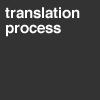 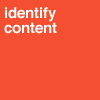 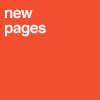 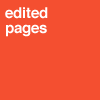 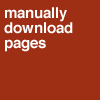 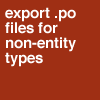 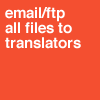 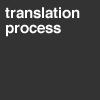 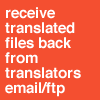 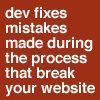 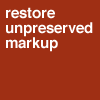 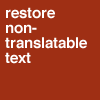 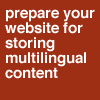 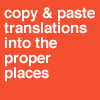 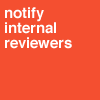 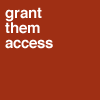 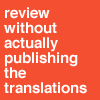 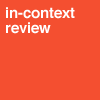 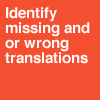 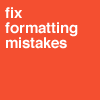 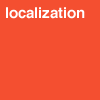 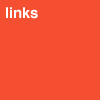 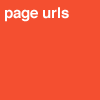 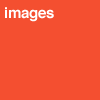 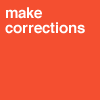 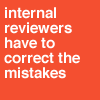 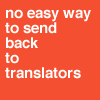 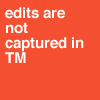 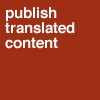 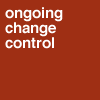 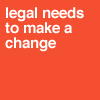 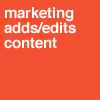 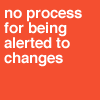 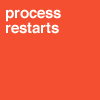 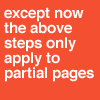 How HARD can it really be?
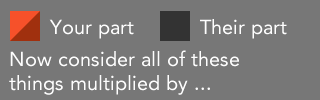 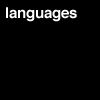 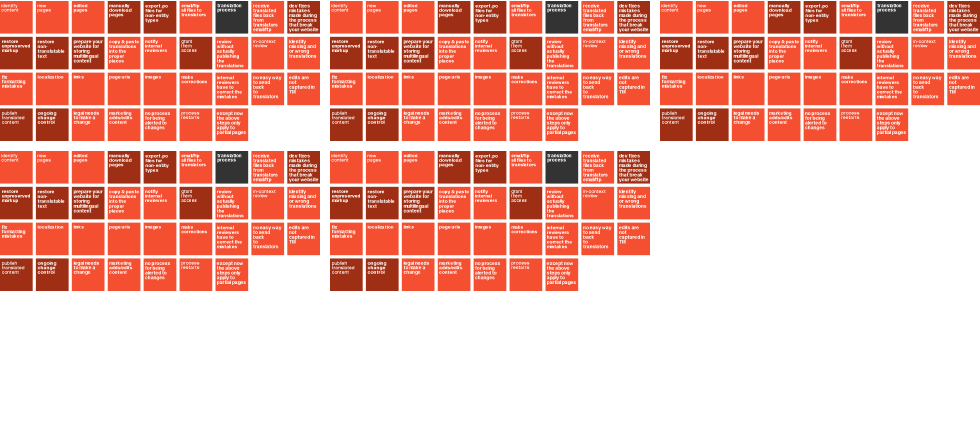 How HARD can it really be?
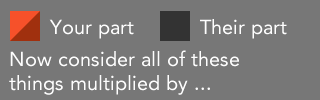 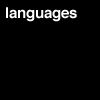 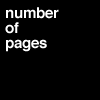 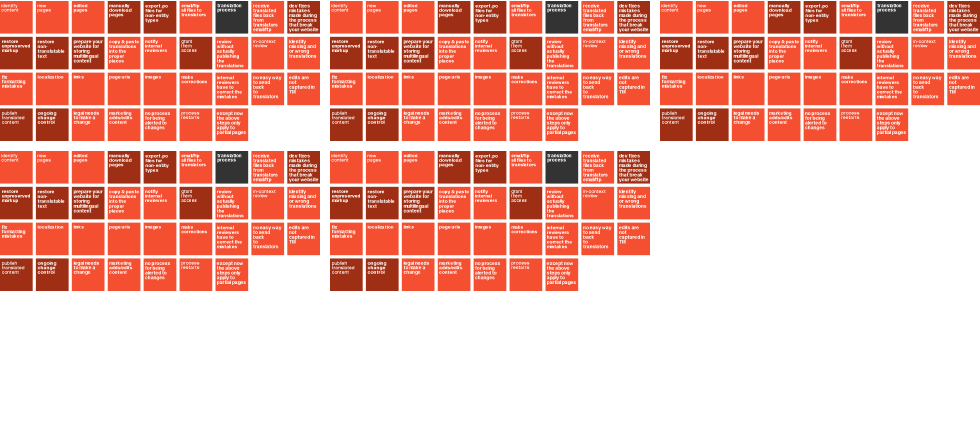 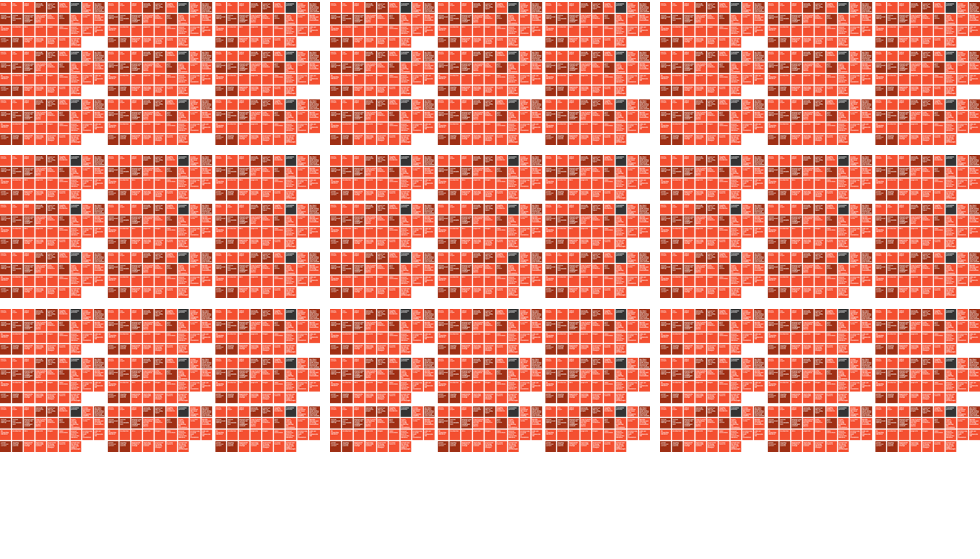 How HARD can it really be?
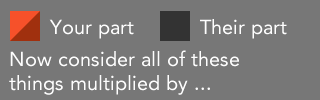 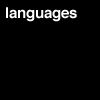 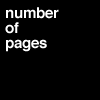 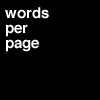 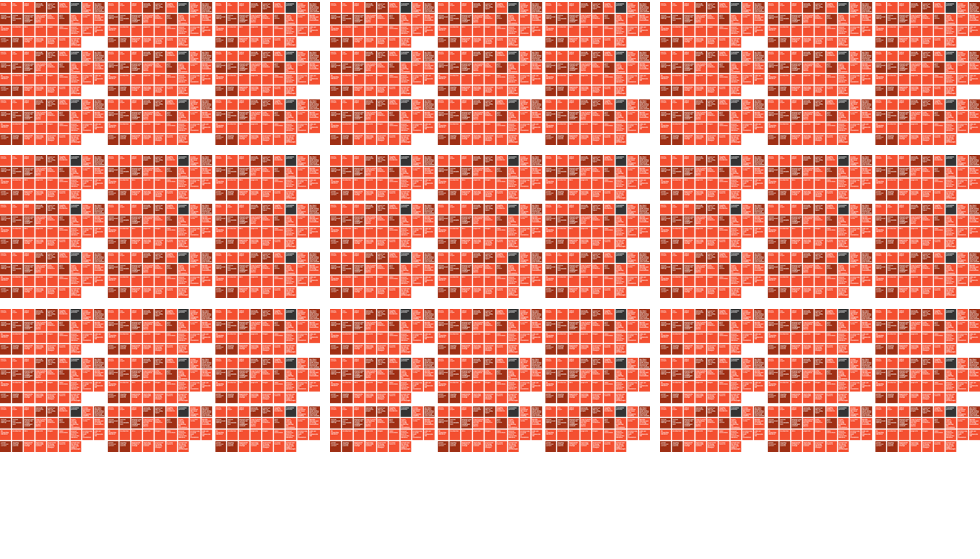 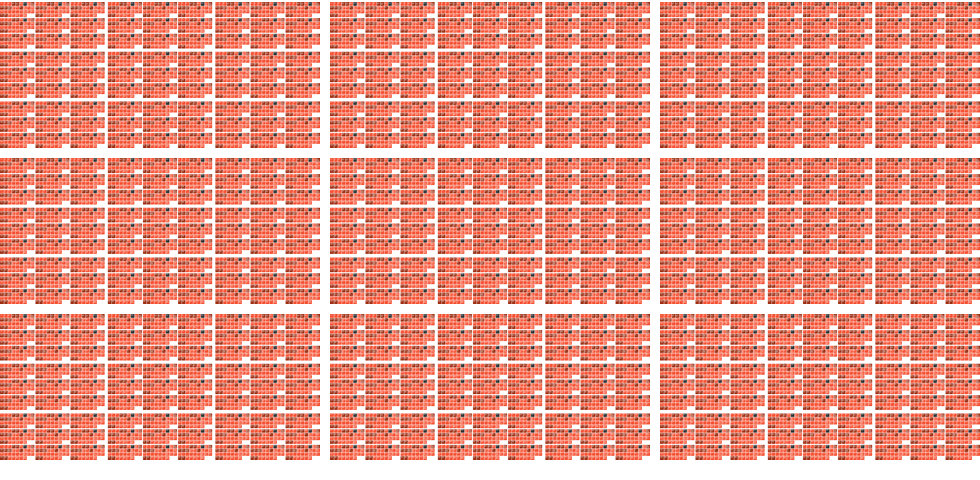 How HARD can it really be?
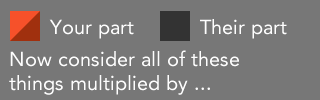 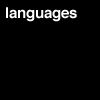 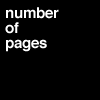 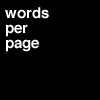 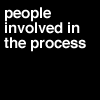 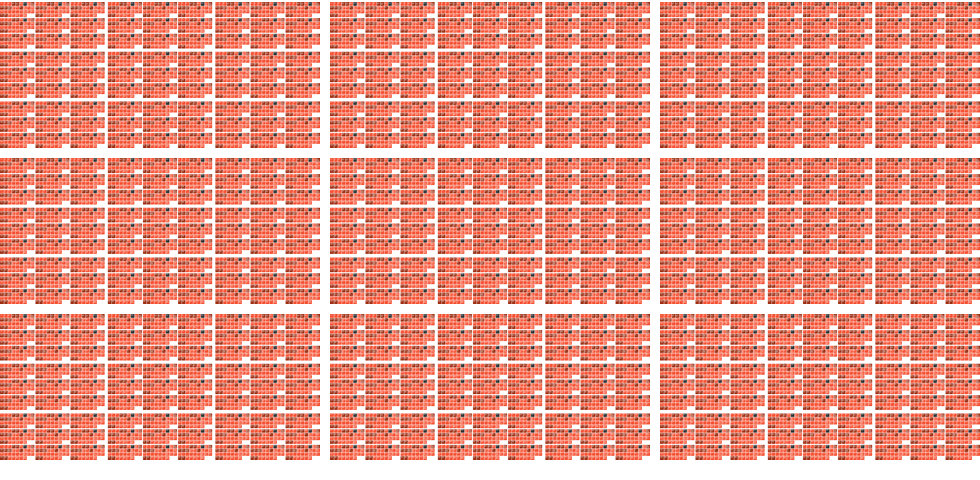 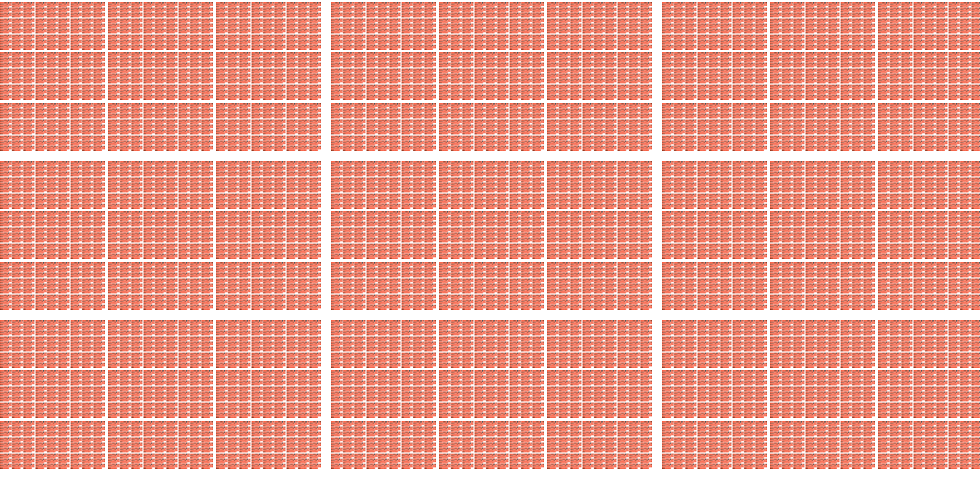 How HARD can it really be?
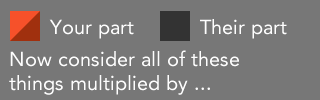 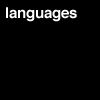 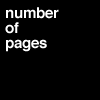 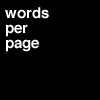 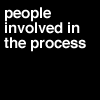 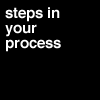 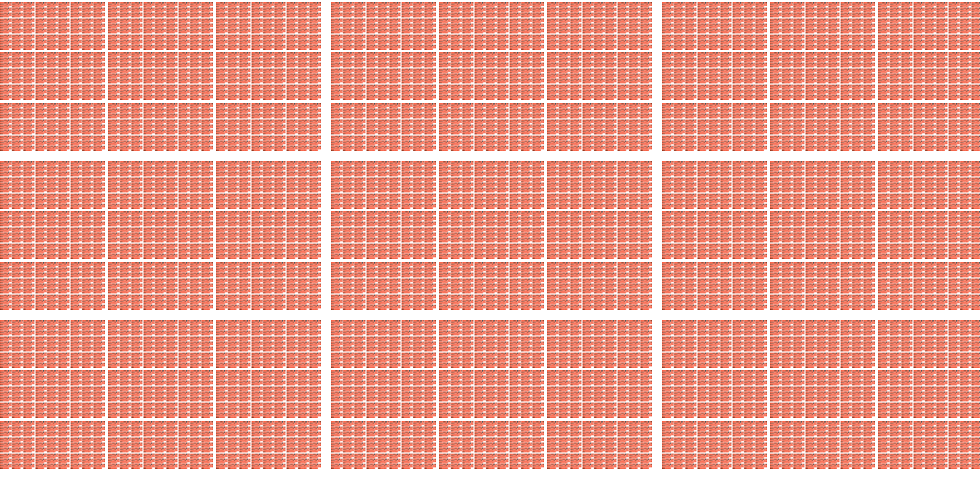 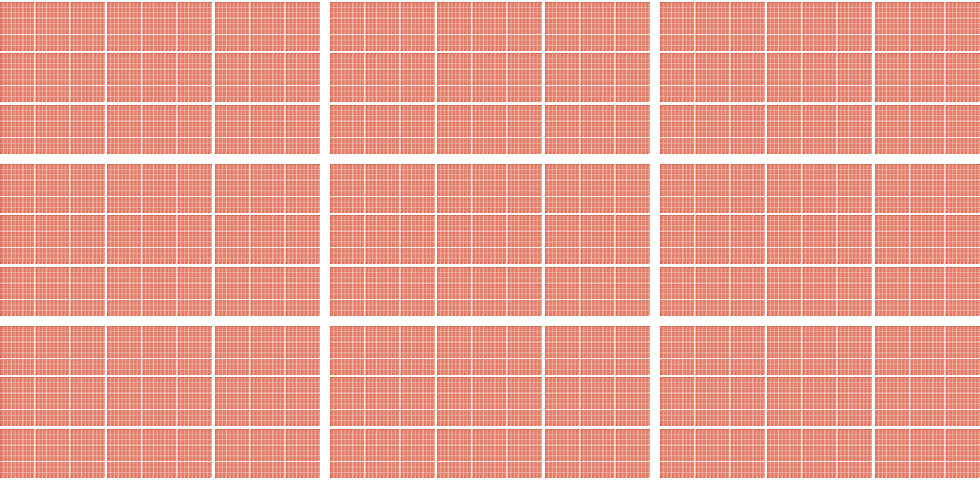 How HARD can it really be?
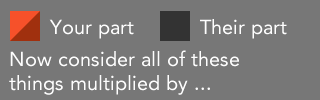 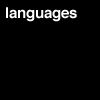 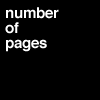 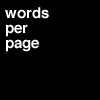 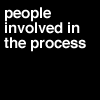 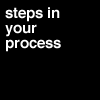 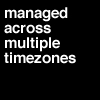 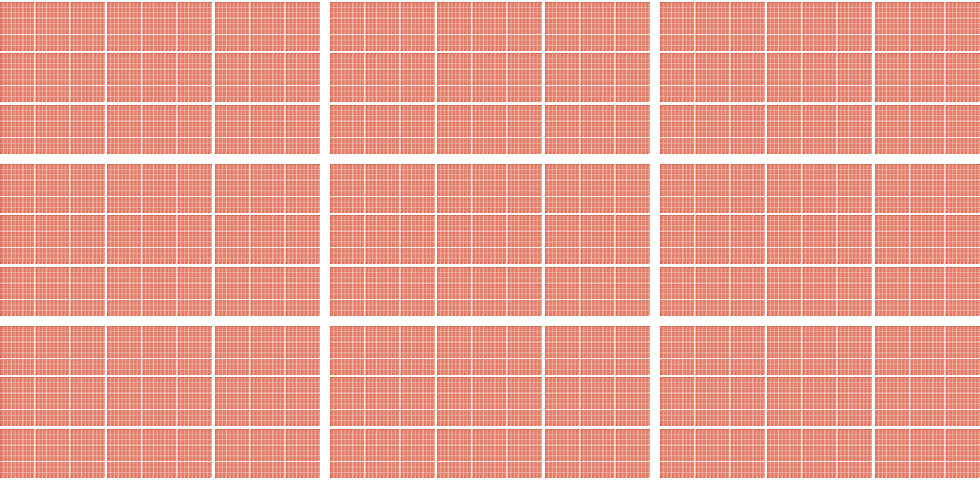 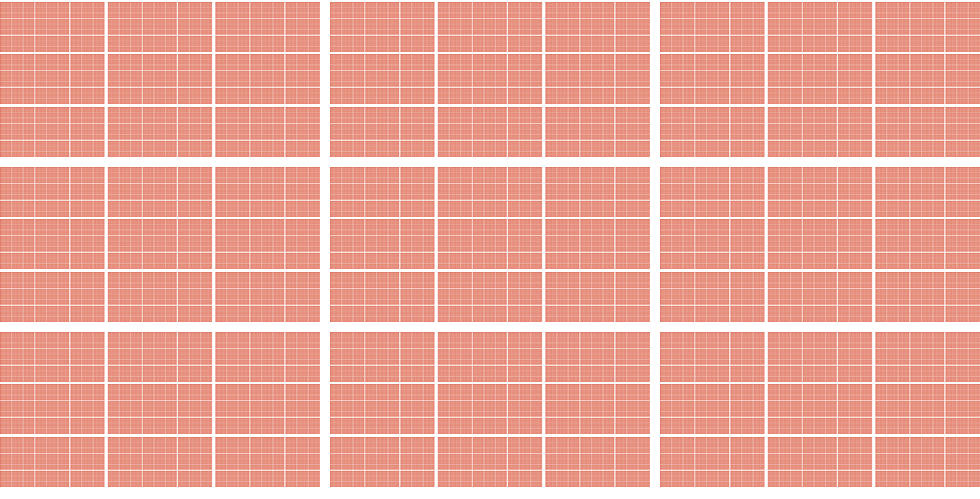 How HARD can it really be?
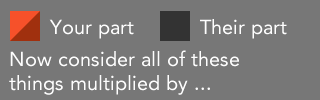 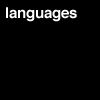 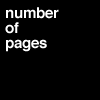 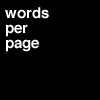 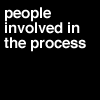 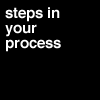 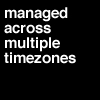 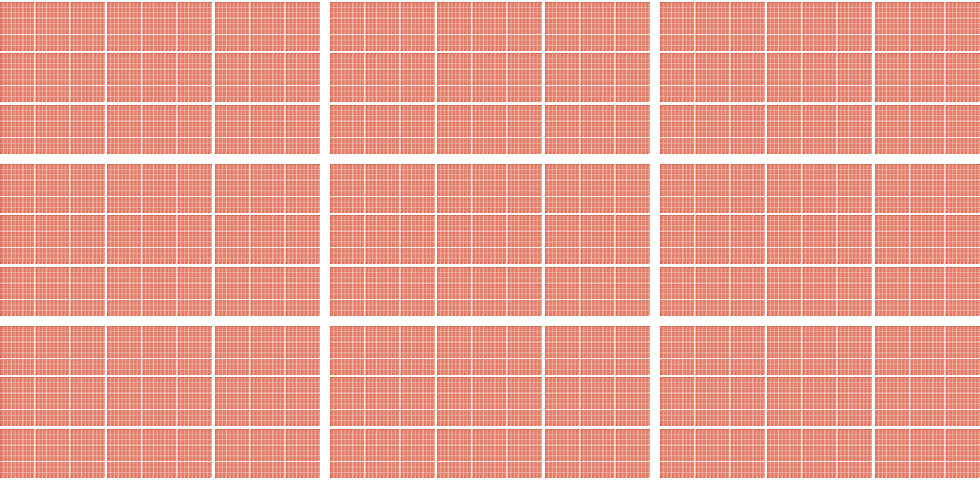 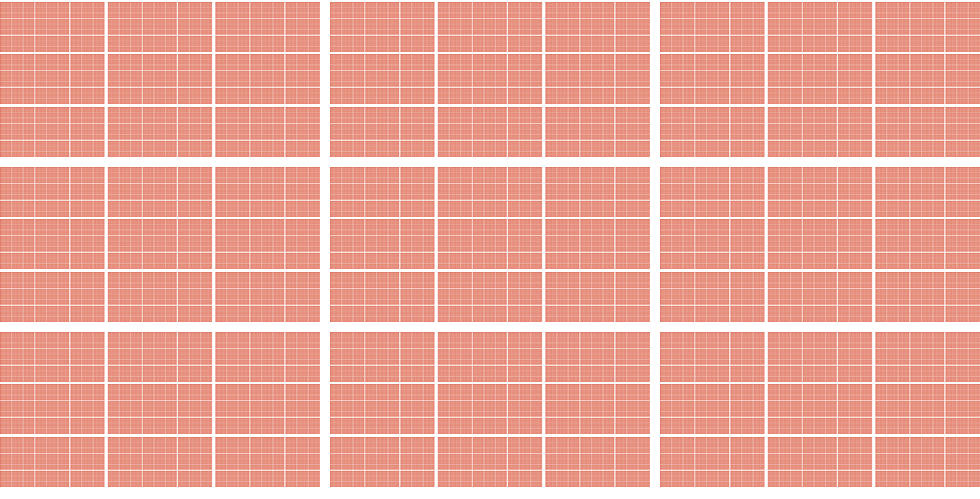 Insufficient manhours available
to keep up with the pace 
and volume of change
How HARD can it really be?
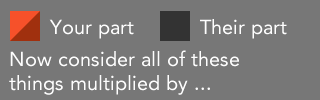 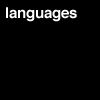 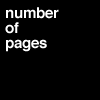 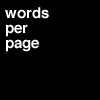 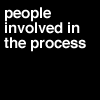 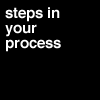 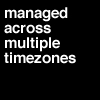 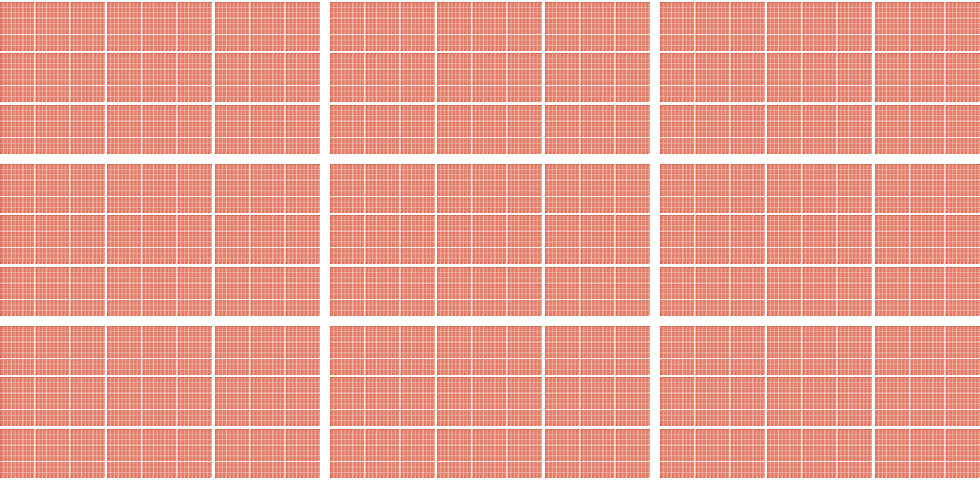 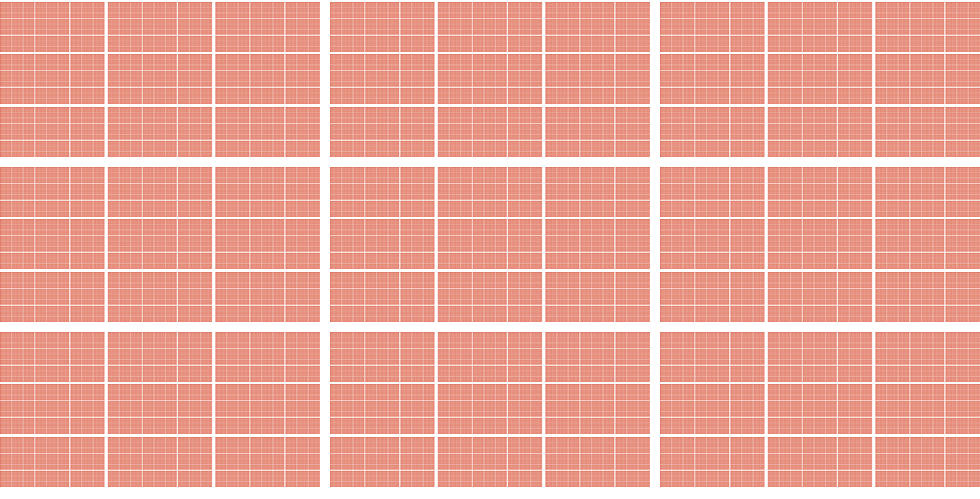 Too many manual steps 
in translation process
How HARD can it really be?
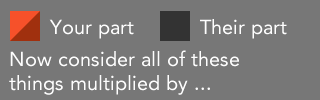 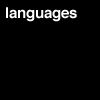 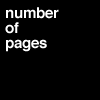 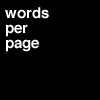 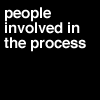 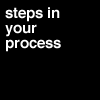 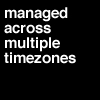 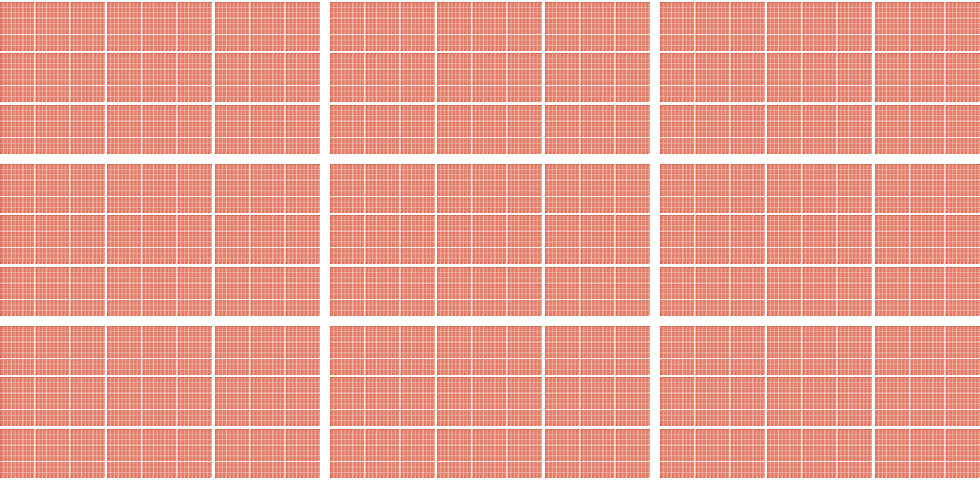 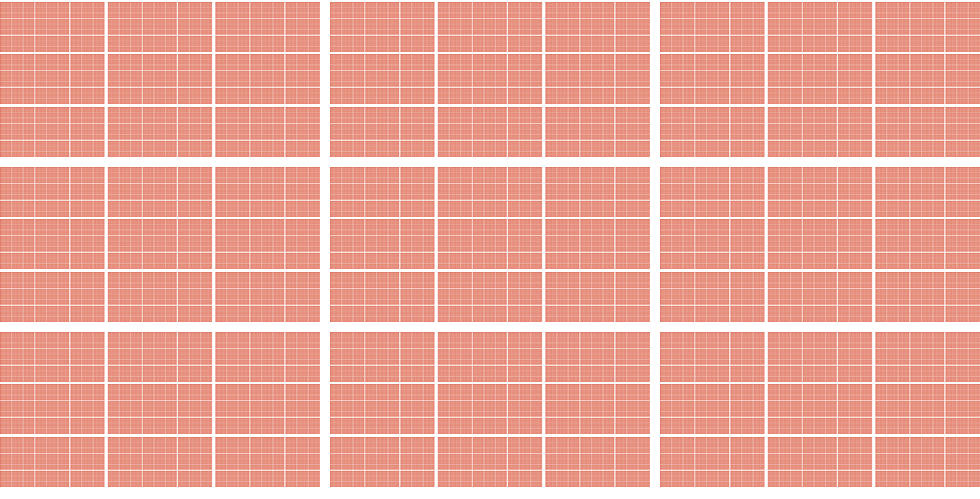 Not Enough Automation
Solution
Lingotek

We provide customers with a flexible, automated solution for managing their multilingual content workflows – saving them time, money and mistakes.
[Speaker Notes: Lingotek’s – The Translation Network

Lingotek | The Translation Network helps your business access new markets and customers.

We do this by providing Inside Content Management System modules, a sophisticated translation management system and a professional translation services network.]
Enabling Continuous Multilingual Publishing
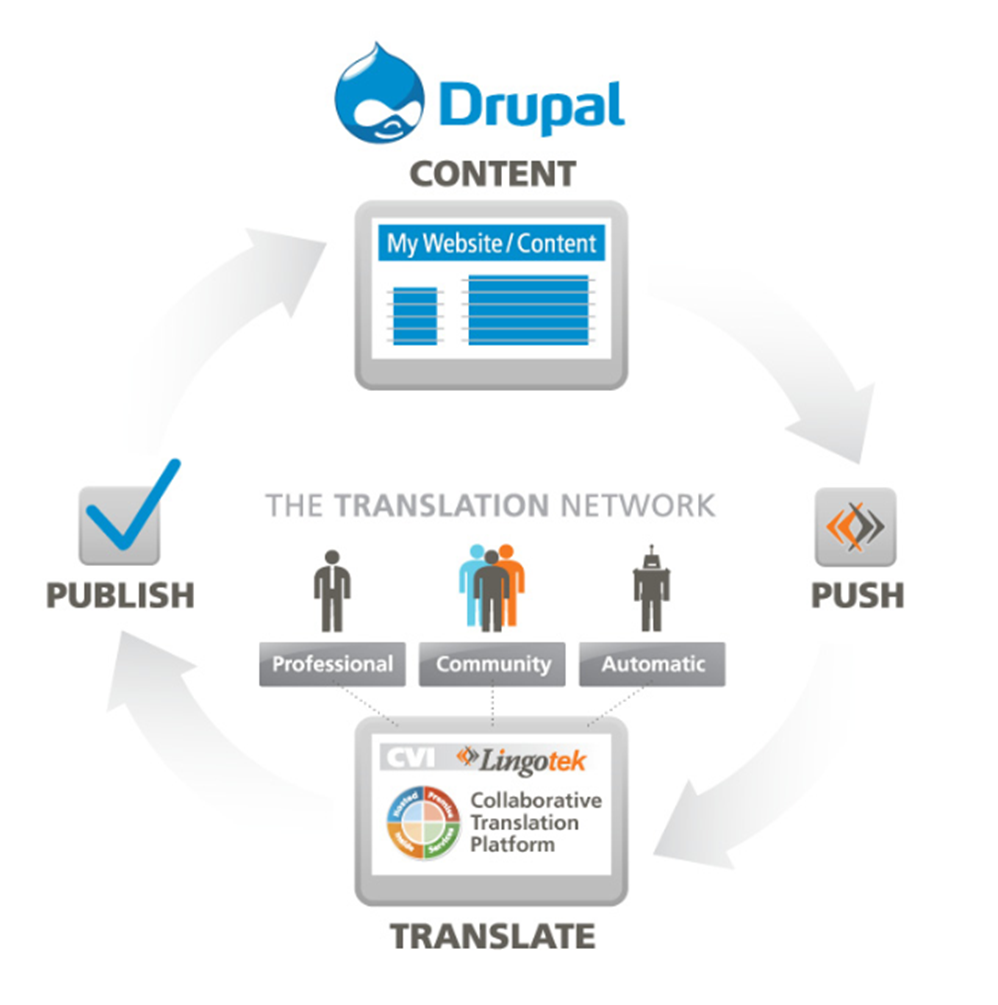 20
[Speaker Notes: Lingotek’s Collaboration Translation Platform

We provide
Services  - Translation Services
Hosted  - SaaS Marketplace
Premise   -  Software Sales
Inside   -  API embed anywhere]
Automated Workflows
Content Value Index
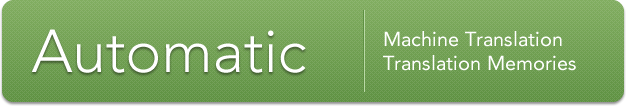 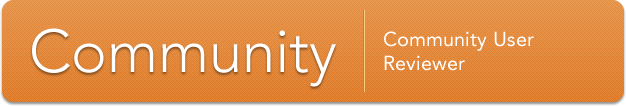 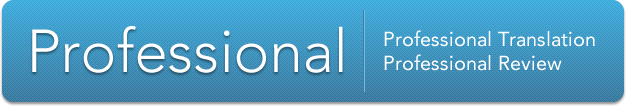 21
[Speaker Notes: Content Value Index

Three levels of Trusted Translation

Automatic
Sometimes the general meaning of a text is all you need or want from your translation. In these cases, machine translation provides the perfect combination of speed, accuracy and cost.

Community
Your users are often the best available experts on your global message. Transcreating with community users provides colloquial and subject matter accuracy for lower cost and reasonable speed.

Professional
Using paid experts is sometimes the correct choice for certain kinds of material such as official publications. The right technology, workflow, and project management practices minimize time/cost and maximize content reusability.]
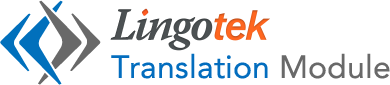 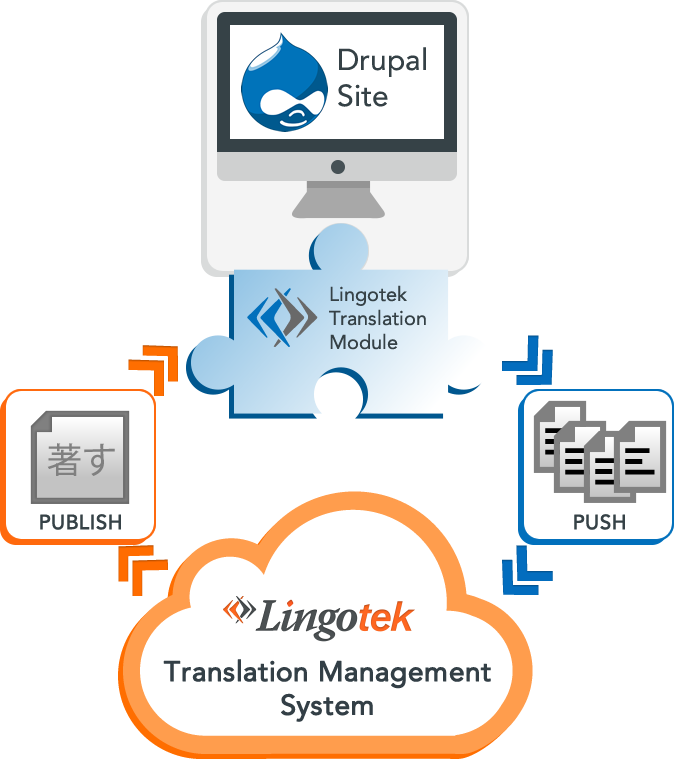 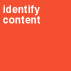 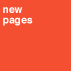 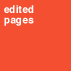 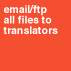 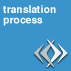 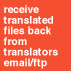 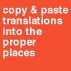 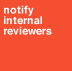 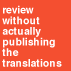 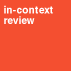 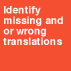 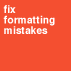 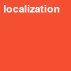 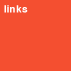 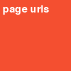 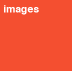 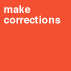 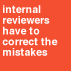 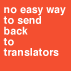 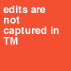 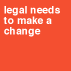 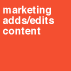 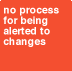 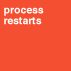 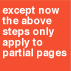 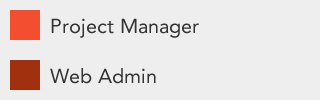 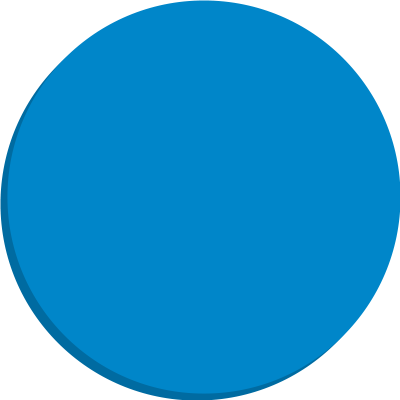 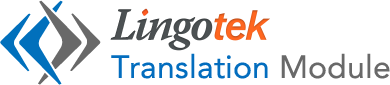 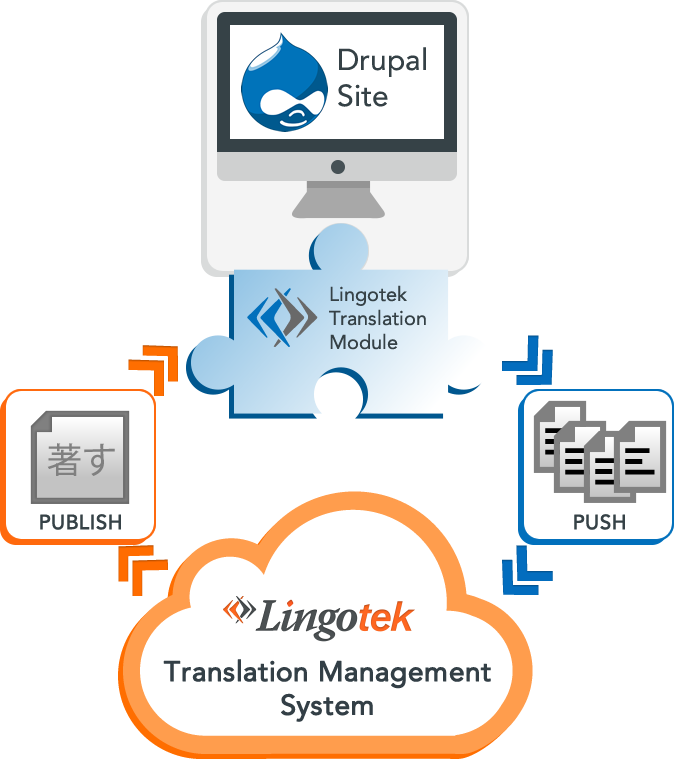 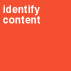 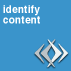 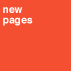 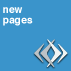 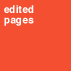 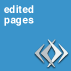 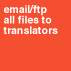 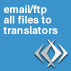 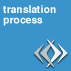 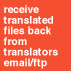 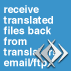 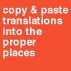 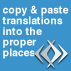 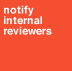 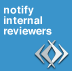 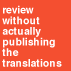 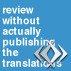 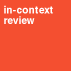 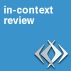 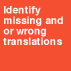 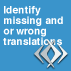 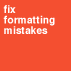 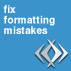 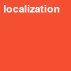 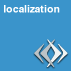 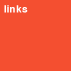 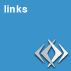 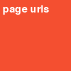 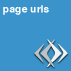 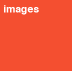 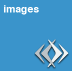 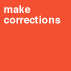 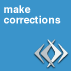 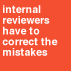 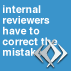 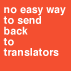 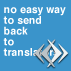 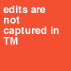 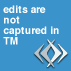 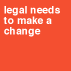 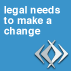 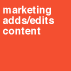 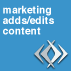 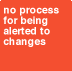 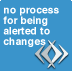 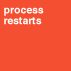 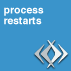 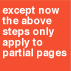 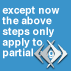 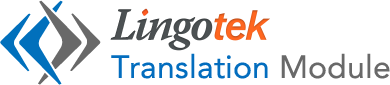 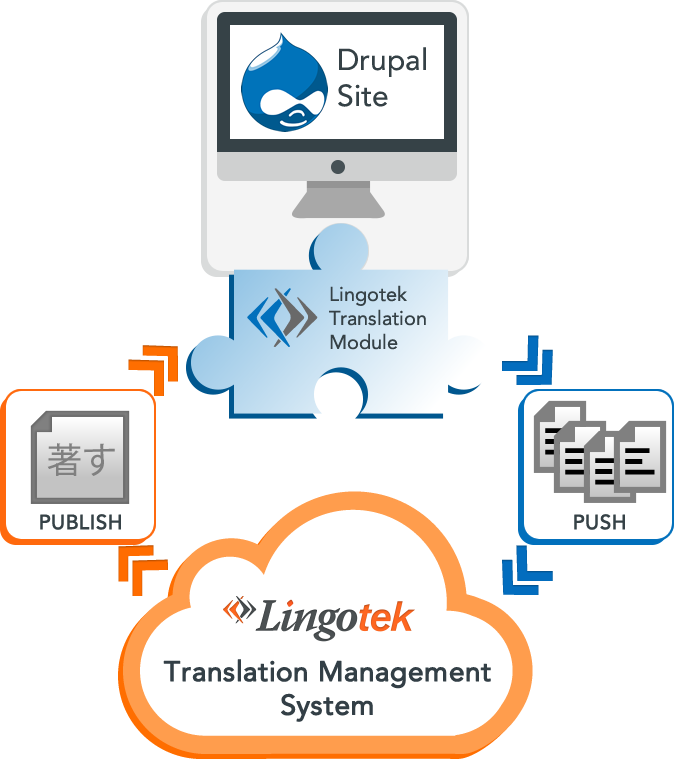 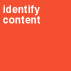 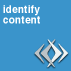 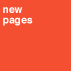 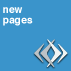 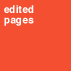 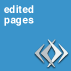 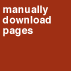 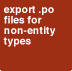 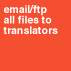 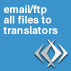 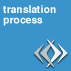 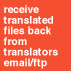 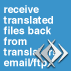 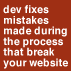 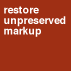 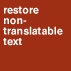 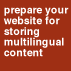 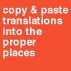 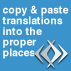 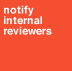 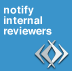 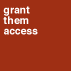 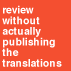 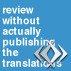 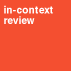 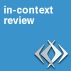 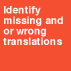 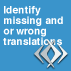 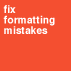 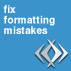 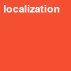 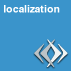 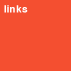 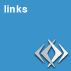 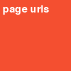 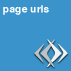 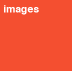 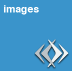 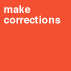 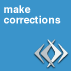 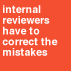 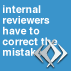 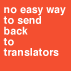 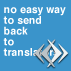 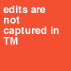 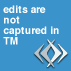 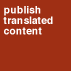 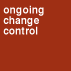 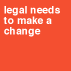 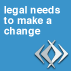 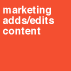 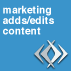 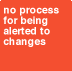 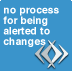 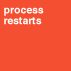 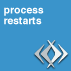 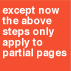 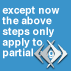 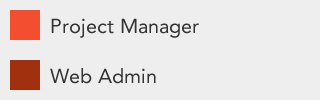 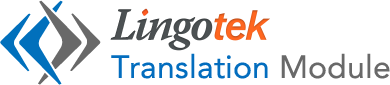 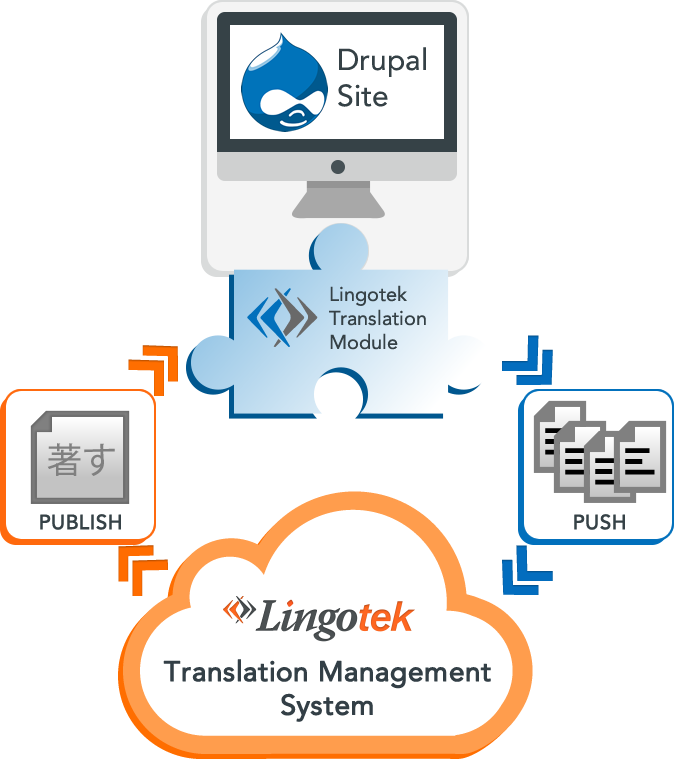 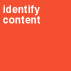 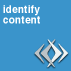 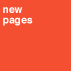 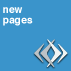 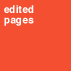 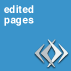 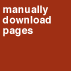 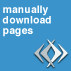 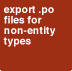 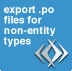 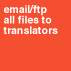 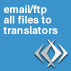 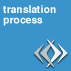 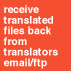 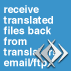 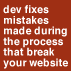 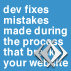 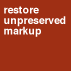 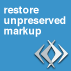 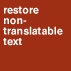 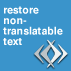 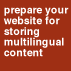 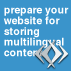 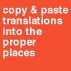 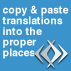 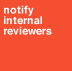 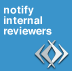 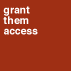 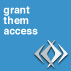 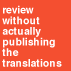 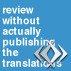 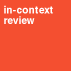 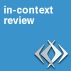 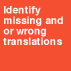 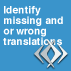 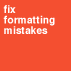 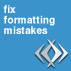 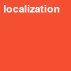 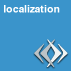 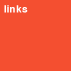 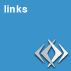 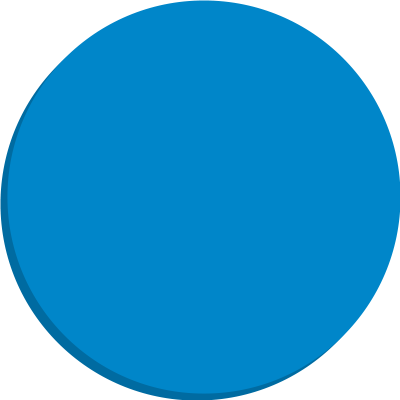 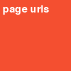 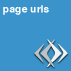 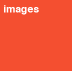 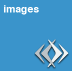 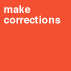 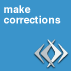 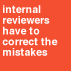 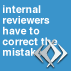 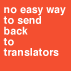 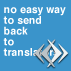 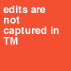 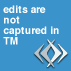 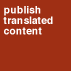 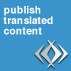 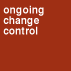 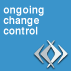 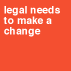 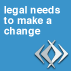 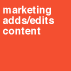 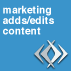 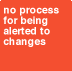 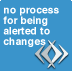 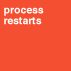 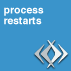 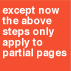 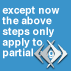 Setup and Initial Translation
Install
Installing the Lingotek Translation Module and Enabling it
Configure
Setting up your account and system settings for Multilingual content.
Machine Translate
Selecting a language and Machine Translating your entire website. 
Enjoy!
See the Website in English and Spanish!
Setup and Initial Translation
Configure
Install
Machine Translate Site
Enjoy!
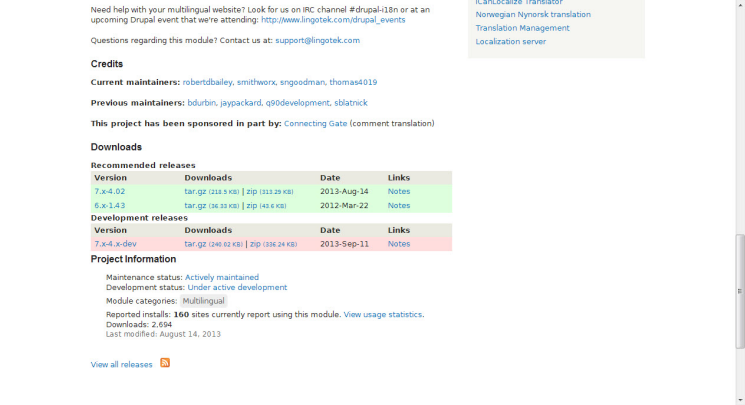 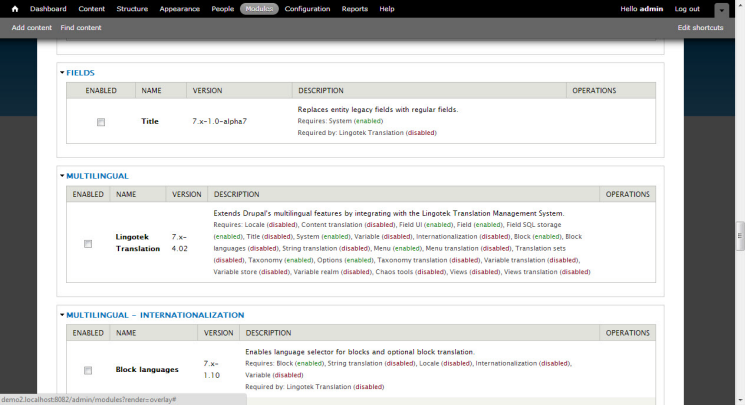 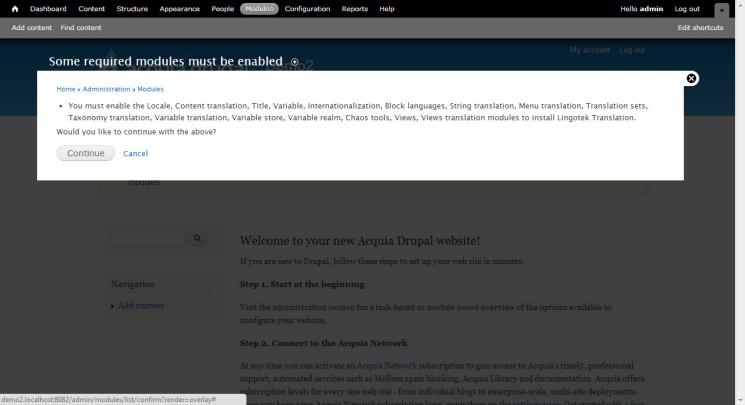 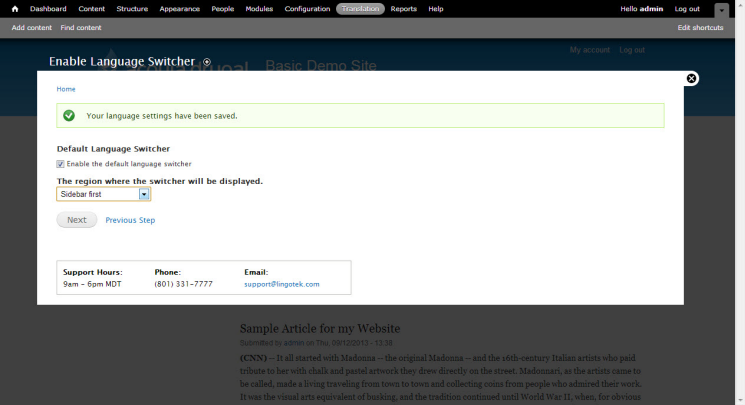 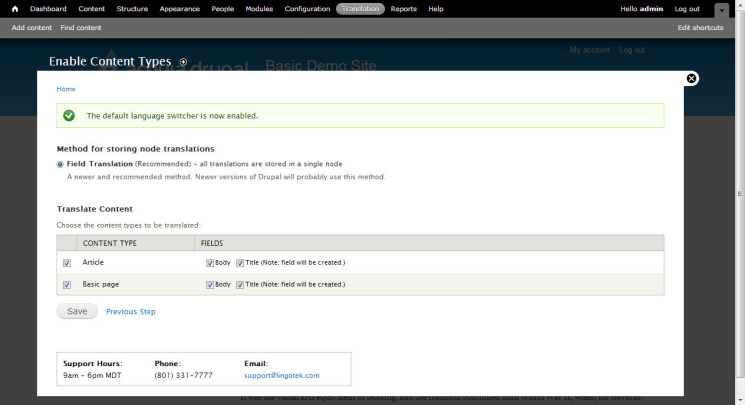 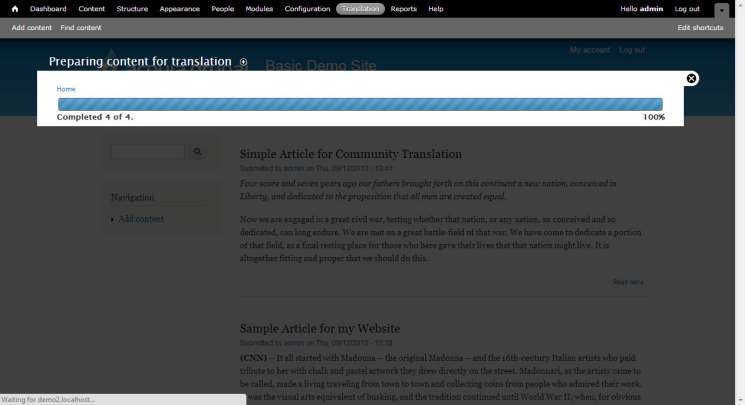 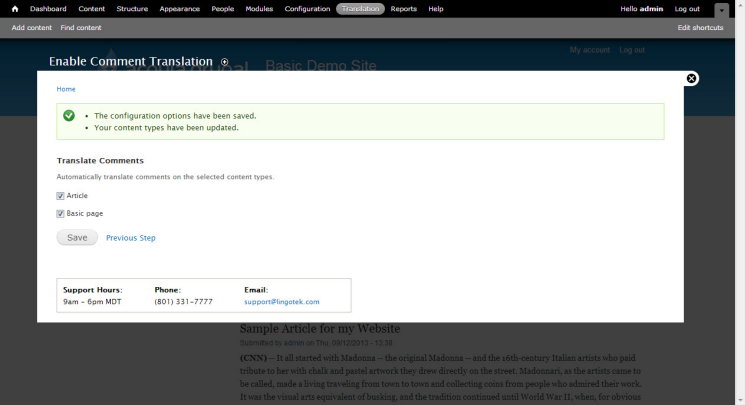 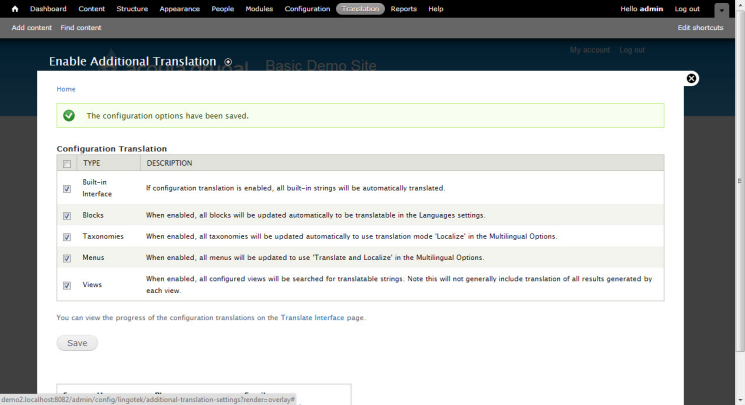 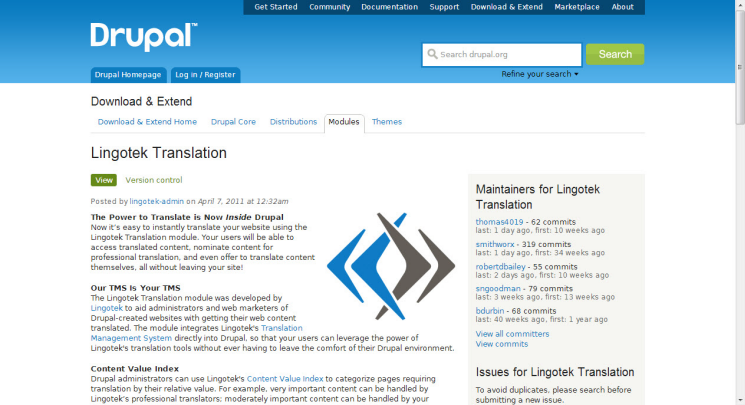 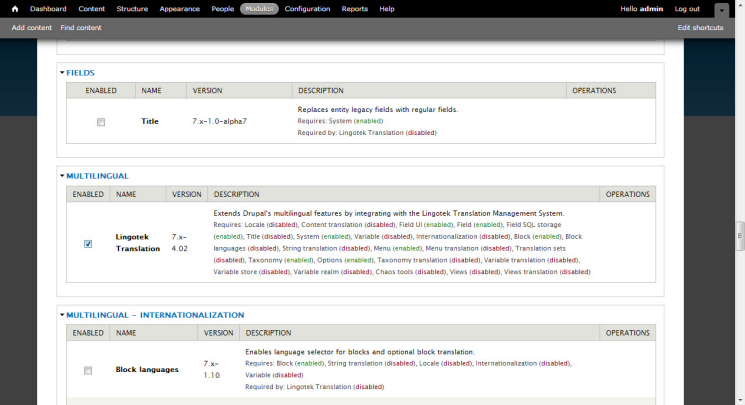 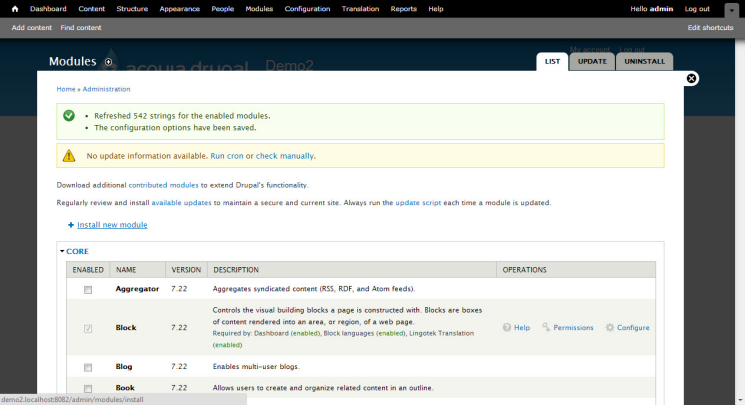 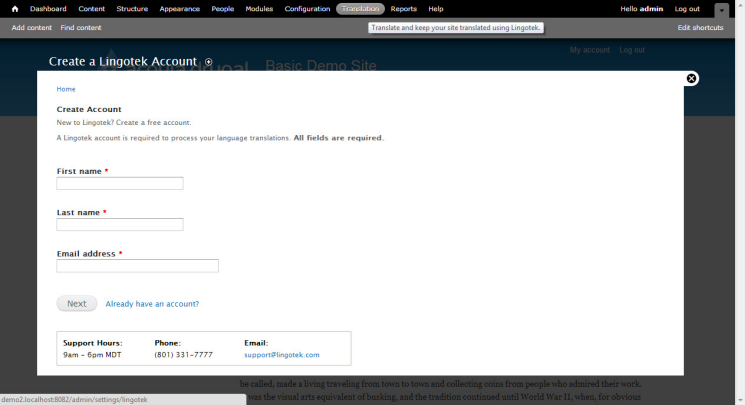 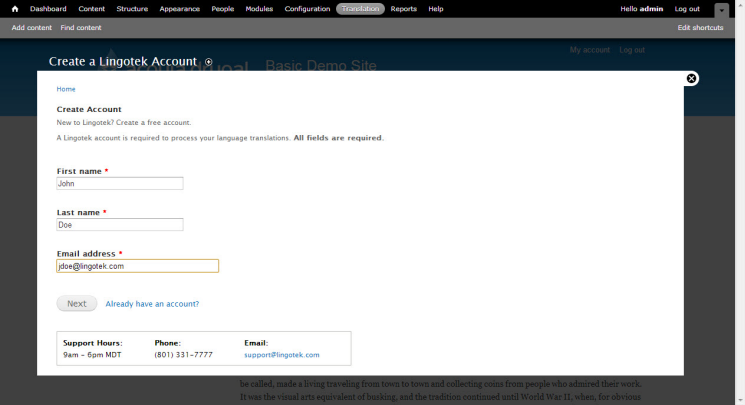 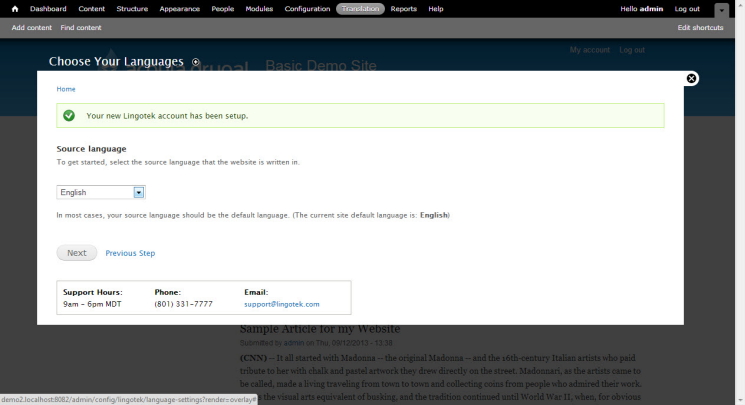 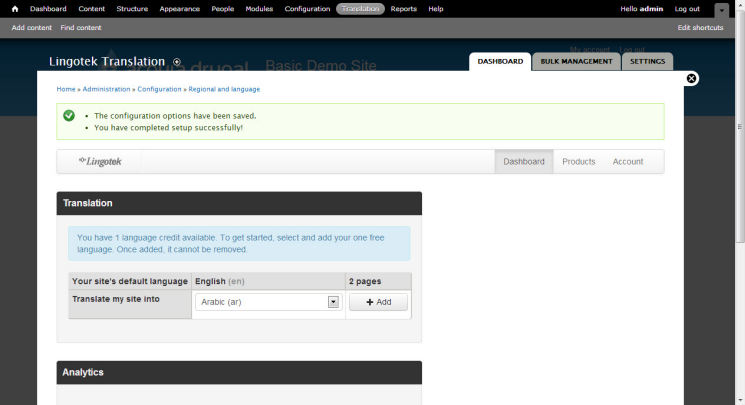 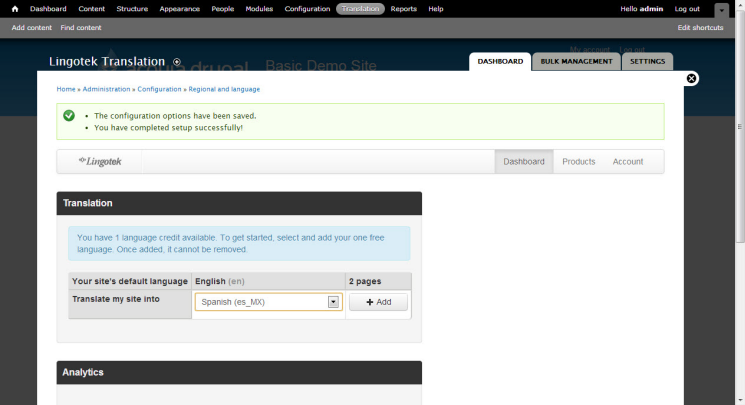 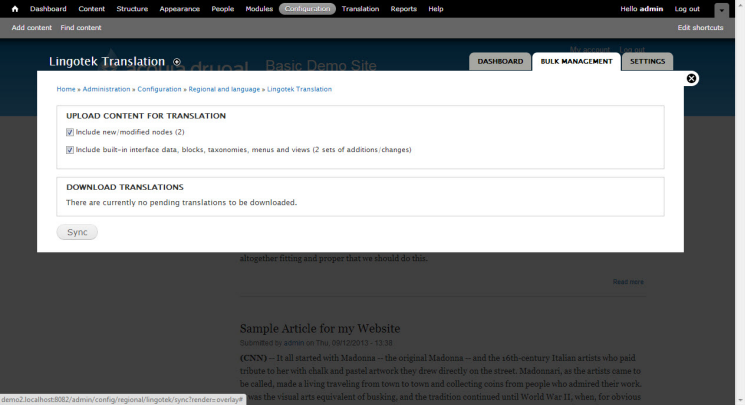 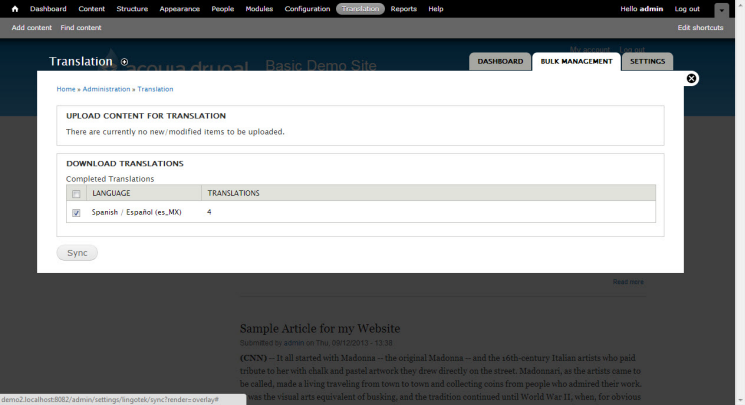 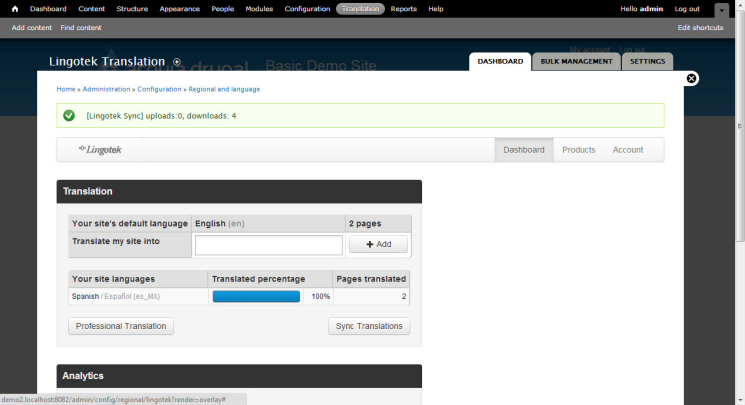 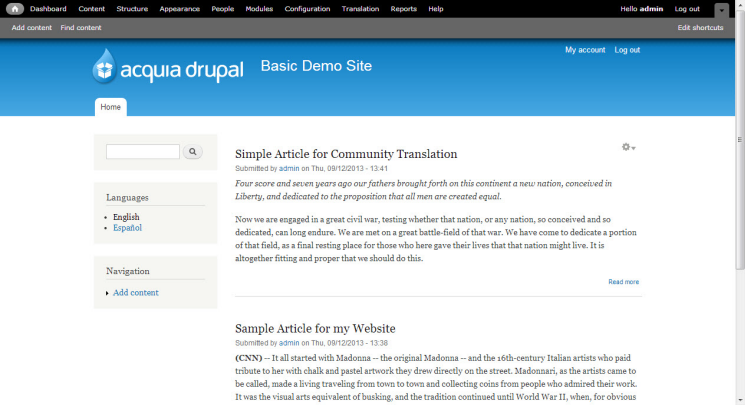 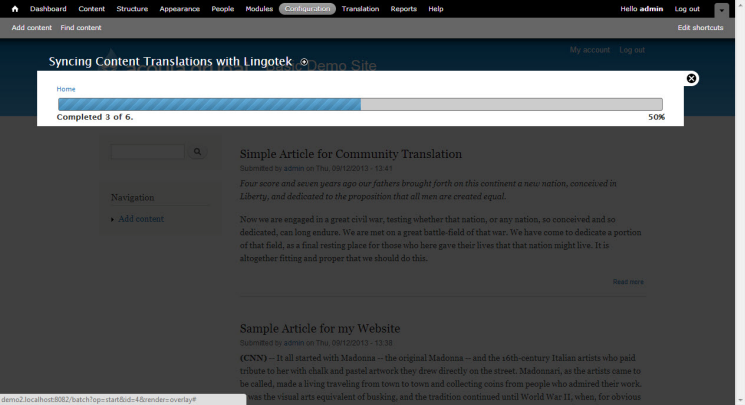 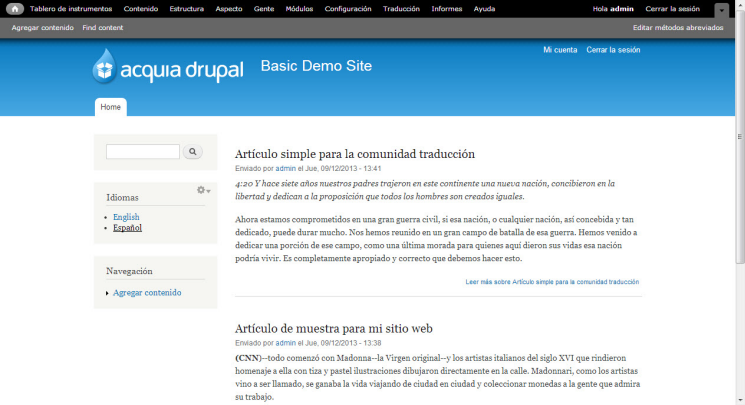 27
Internal Translation
English Content
Creating a new Article in English
Selecting Workflow 
At the Node Level, you can pick different workflows for Translation
Using the TMS
Utilizing the TMS to Assign work to users
Users can easily find translations and Edit the Machine Translation.
Download Translation
Easily download the content to Lingotek
Internal Translation
Selecting Workflow
Using TMS
Create Content
D/L Translation
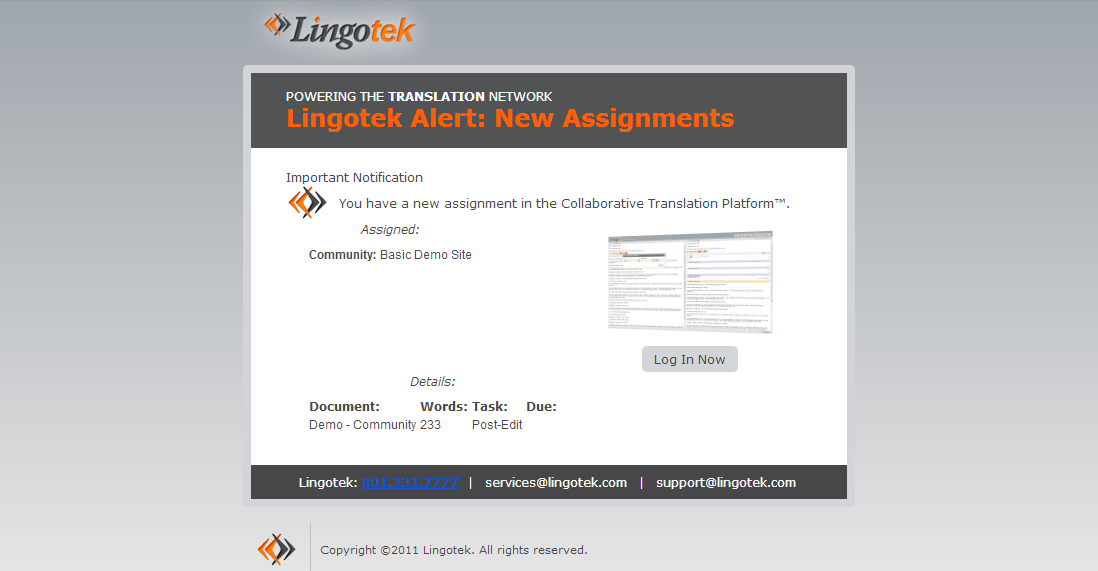 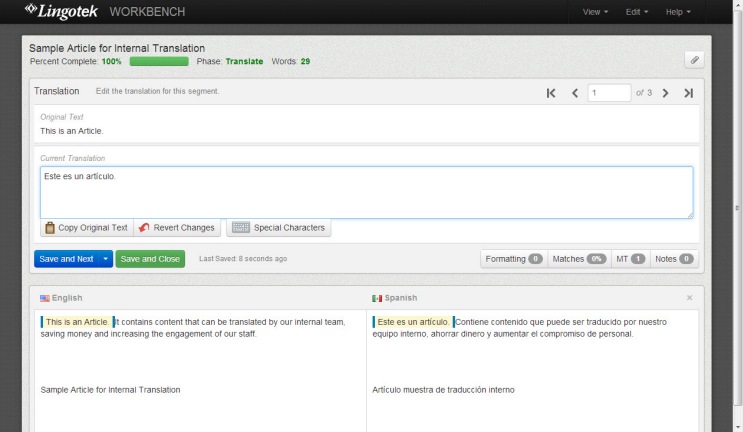 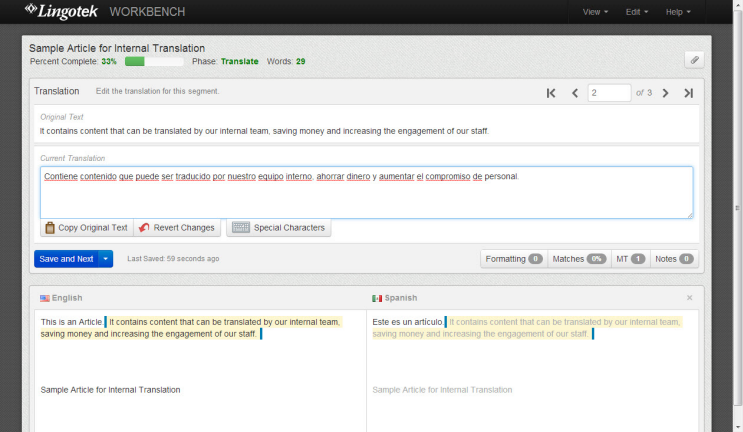 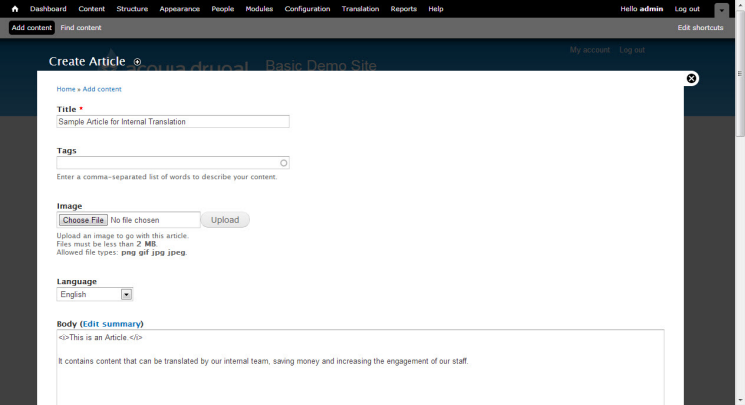 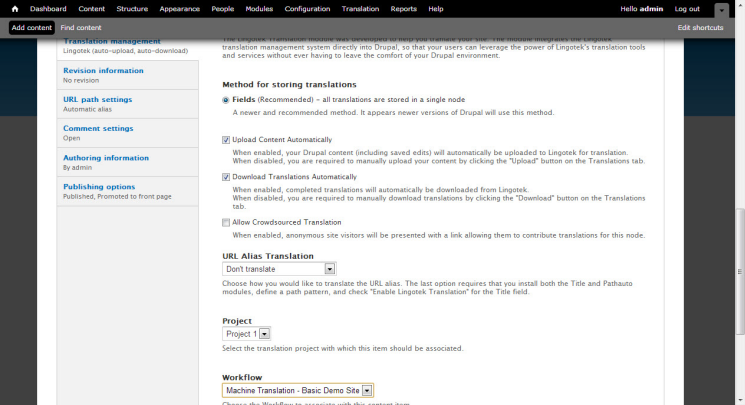 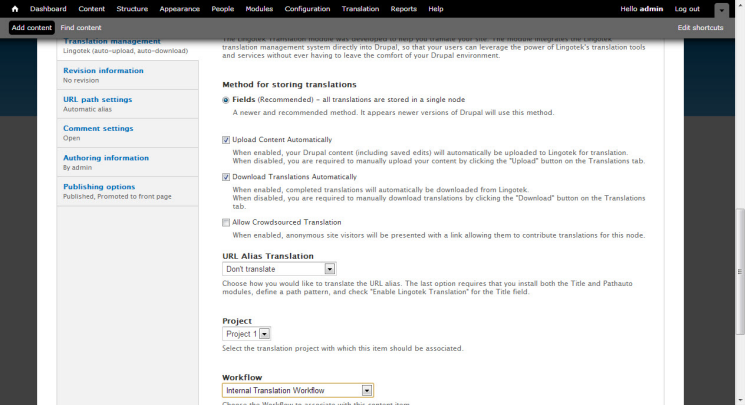 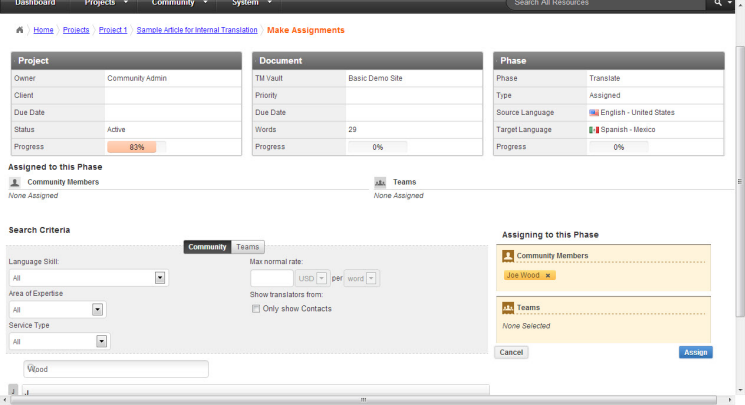 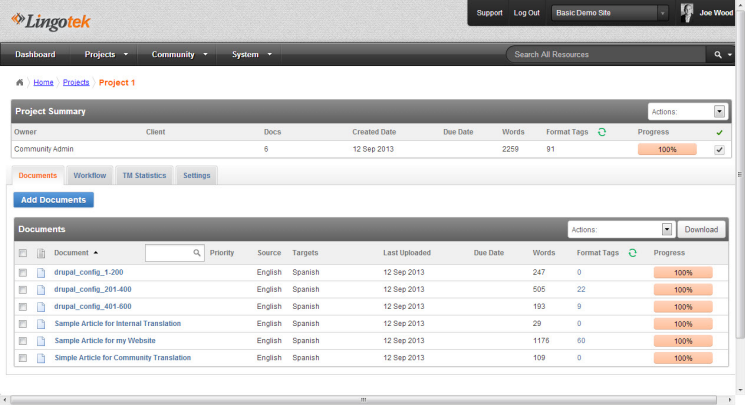 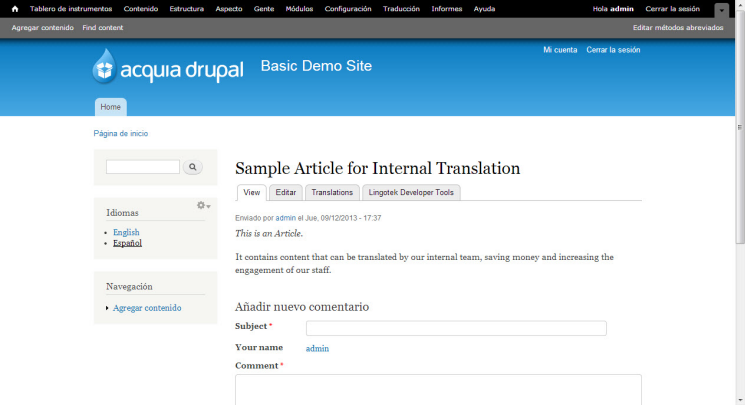 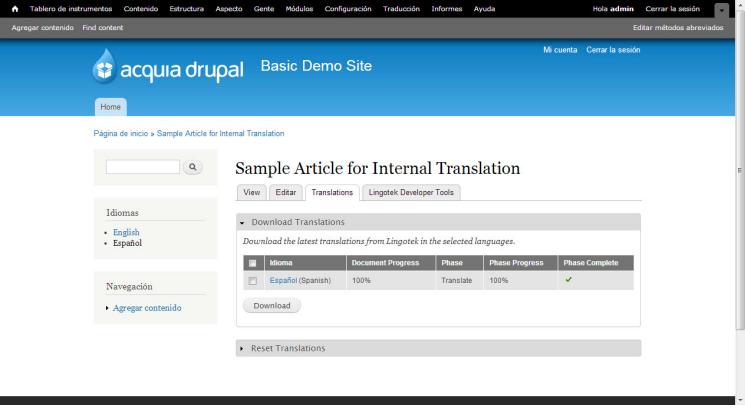 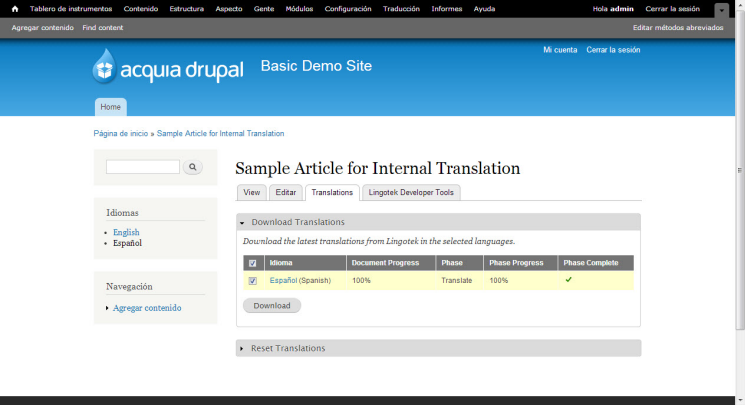 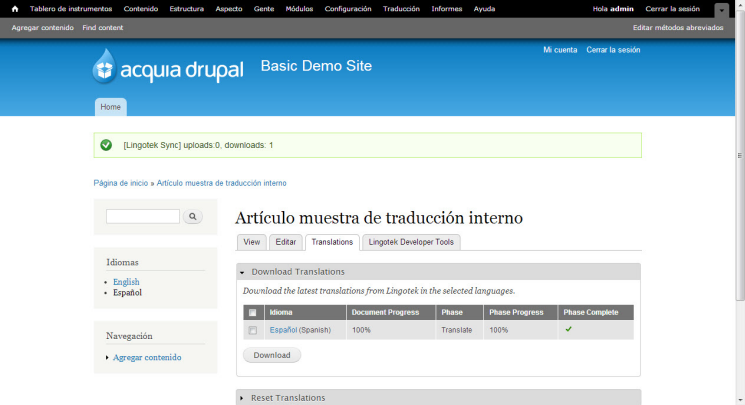 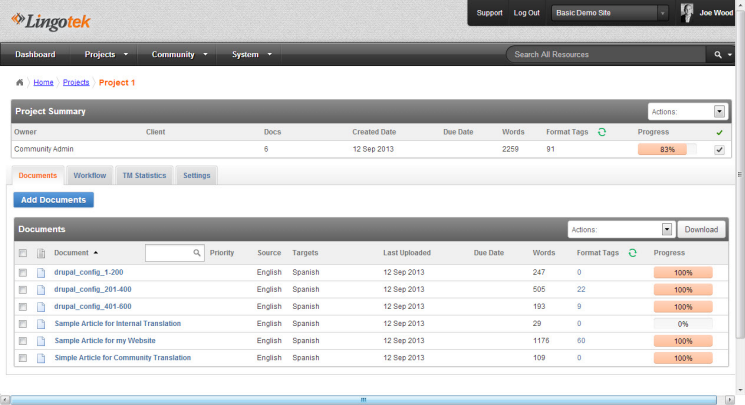 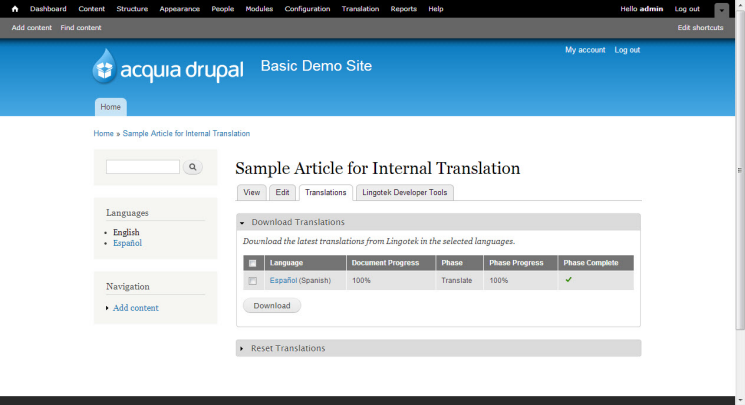 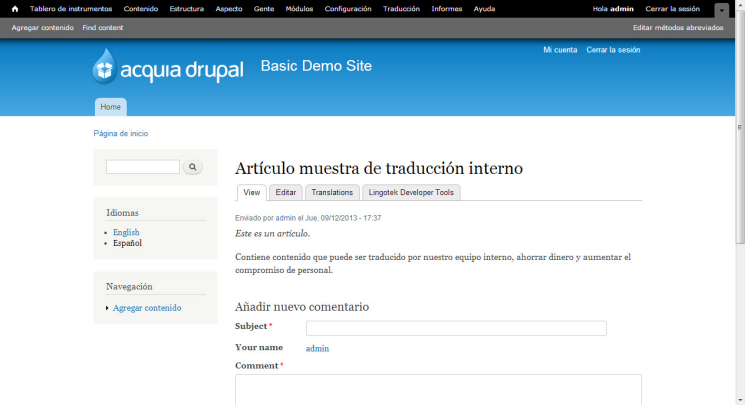 29
Professional Translation
Changing the Settings
Select the Professional Translation Profile.
Monitor Translation Progress
Utilize the Dashboard and Node Status to monitor the Translators Progress.
Translated Content Updated
New Updates can be immediately published or subject to internal review.
Professional Translation
Create a Node
Watching the Progress
Content Integration
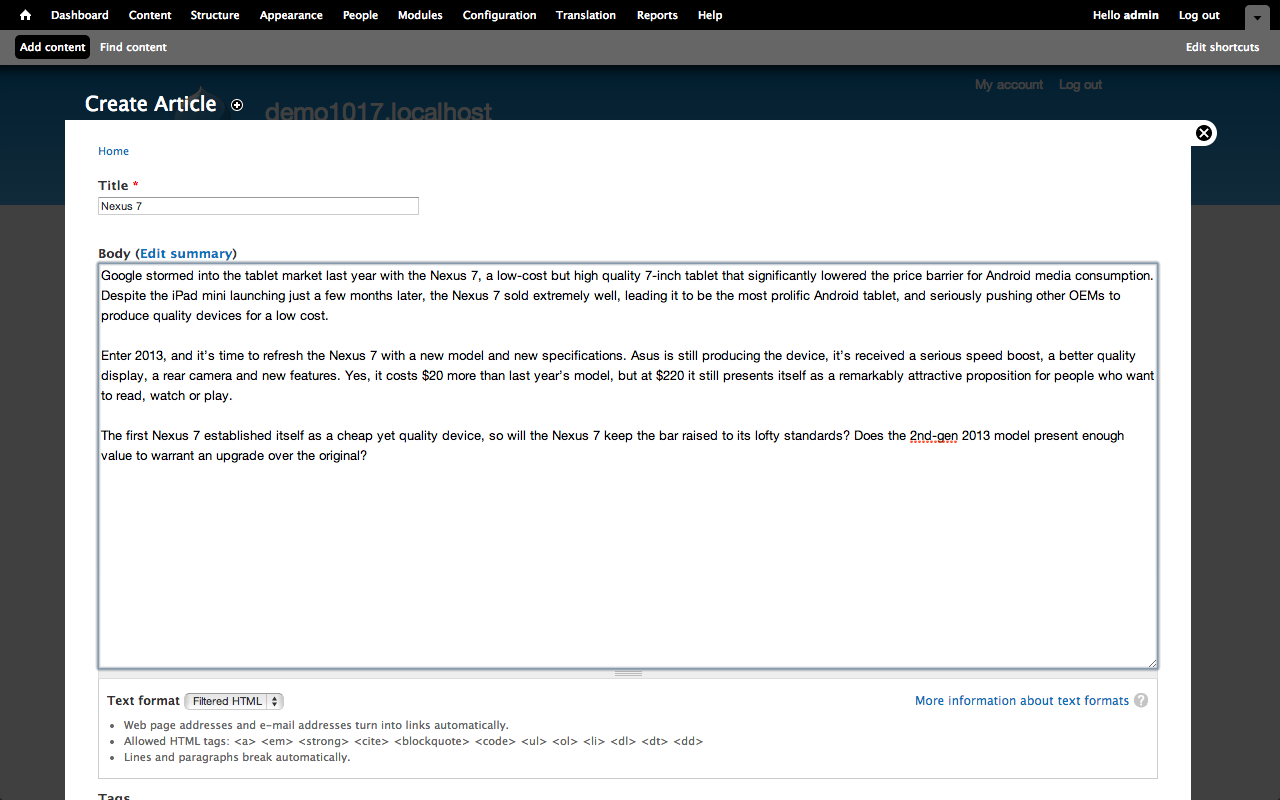 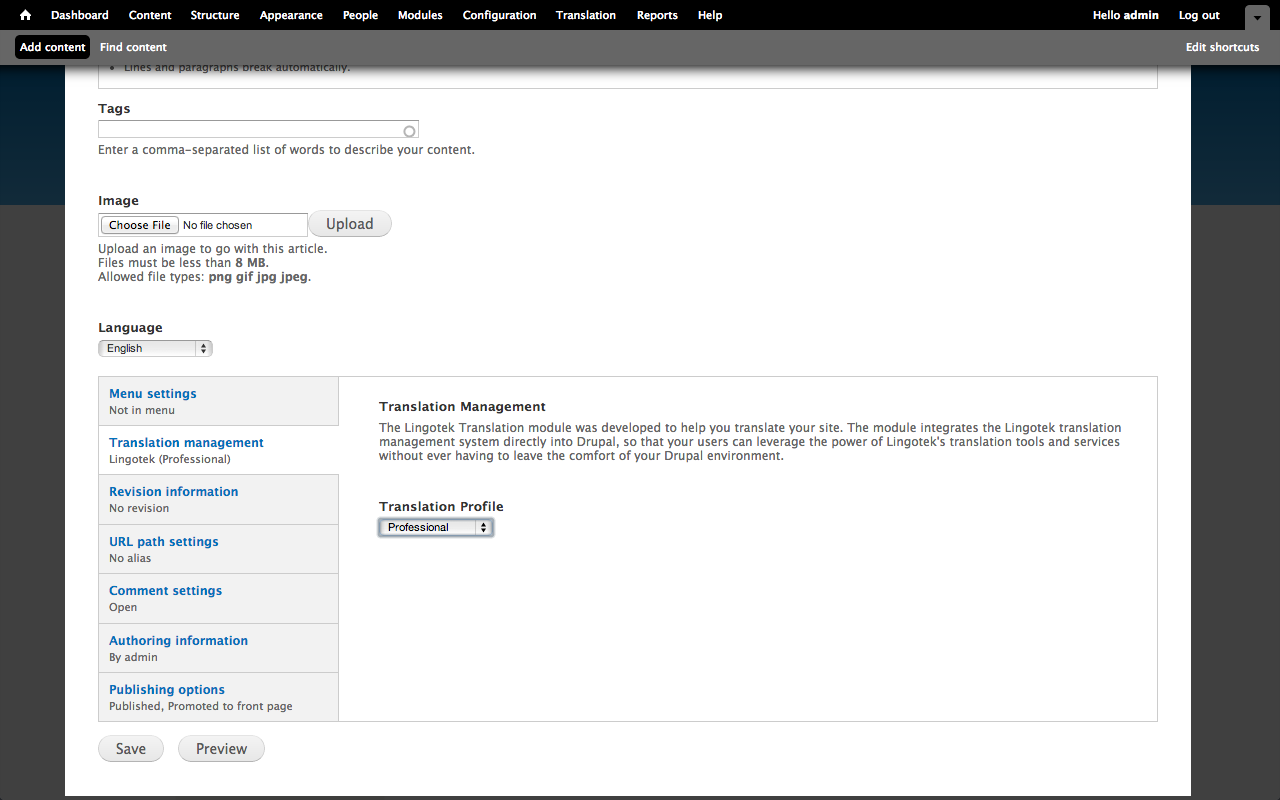 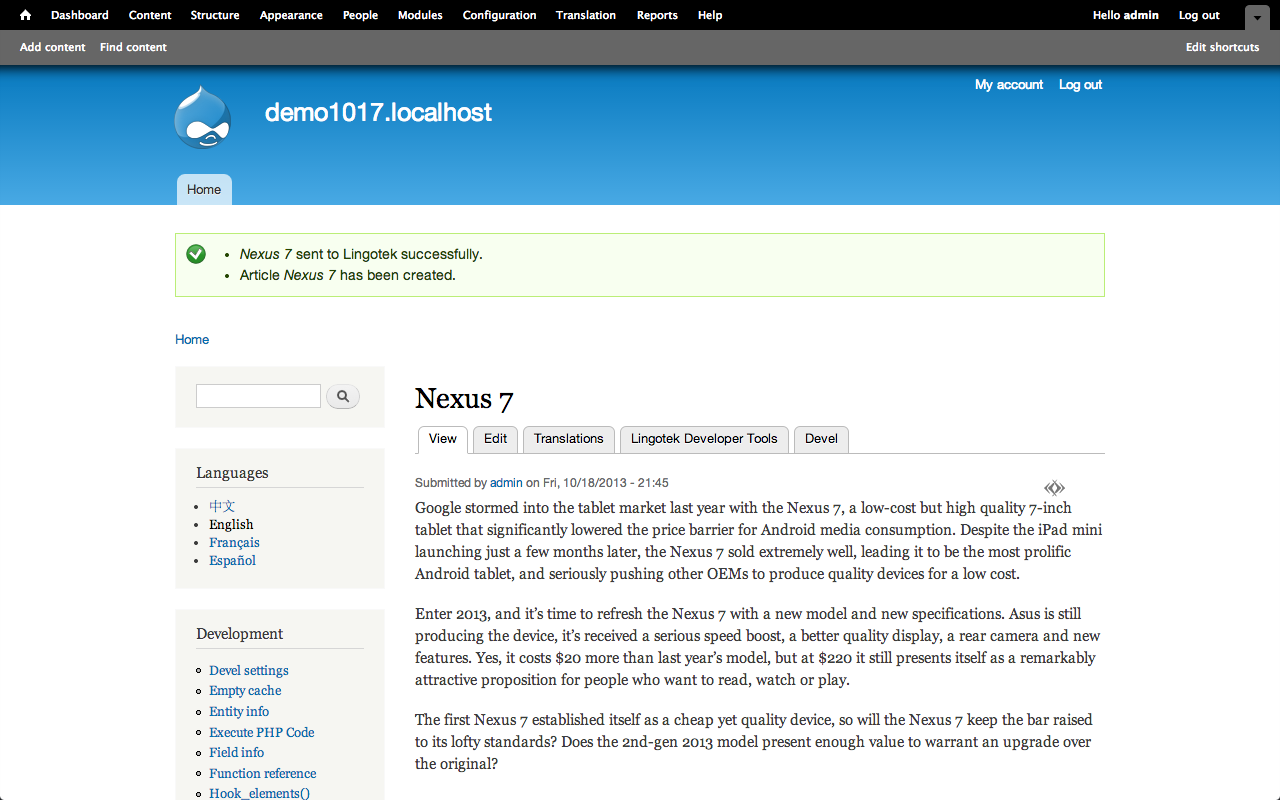 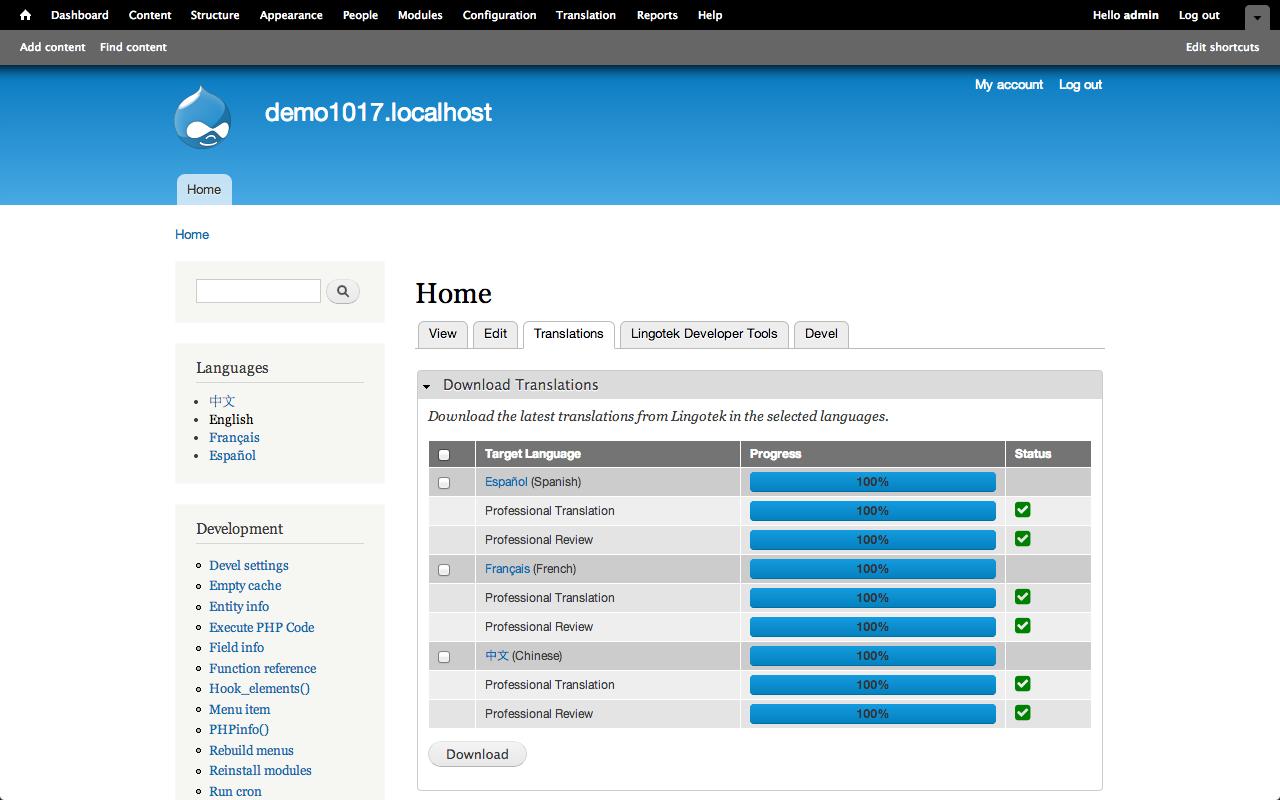 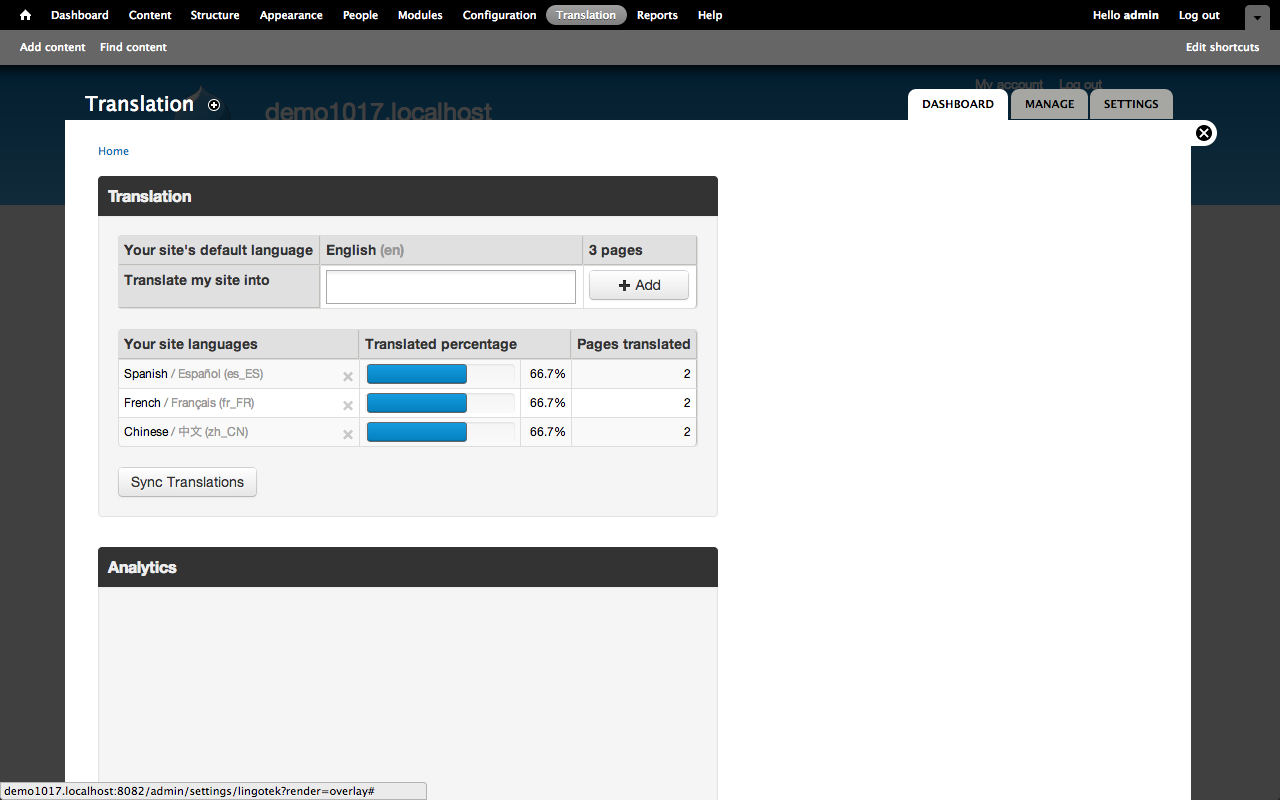 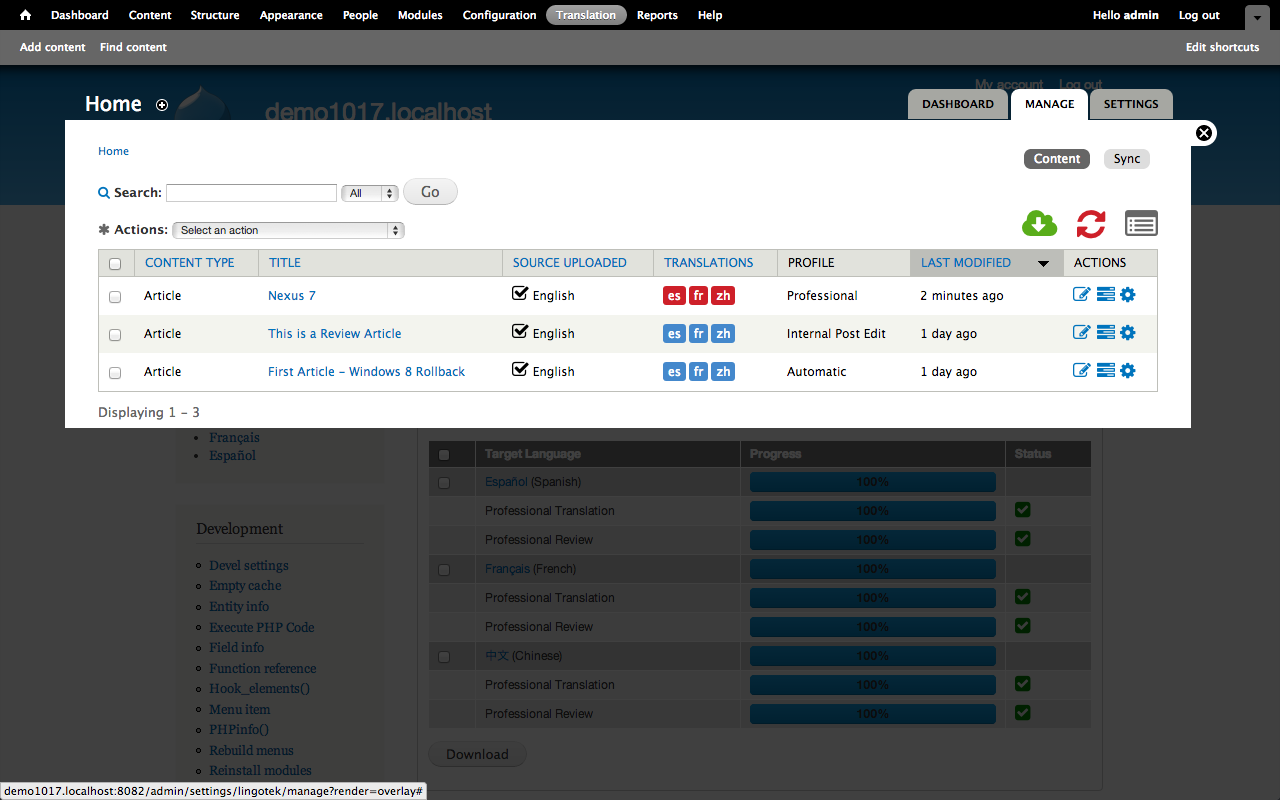 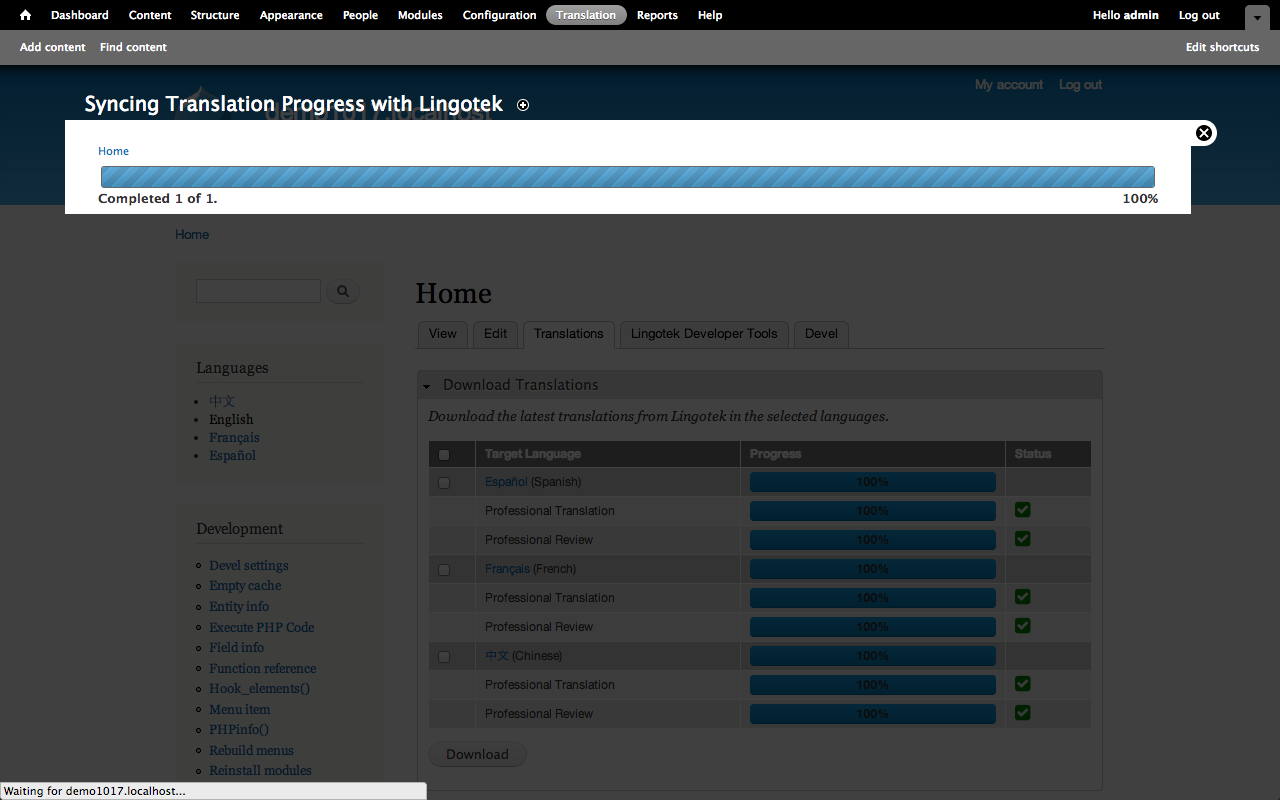 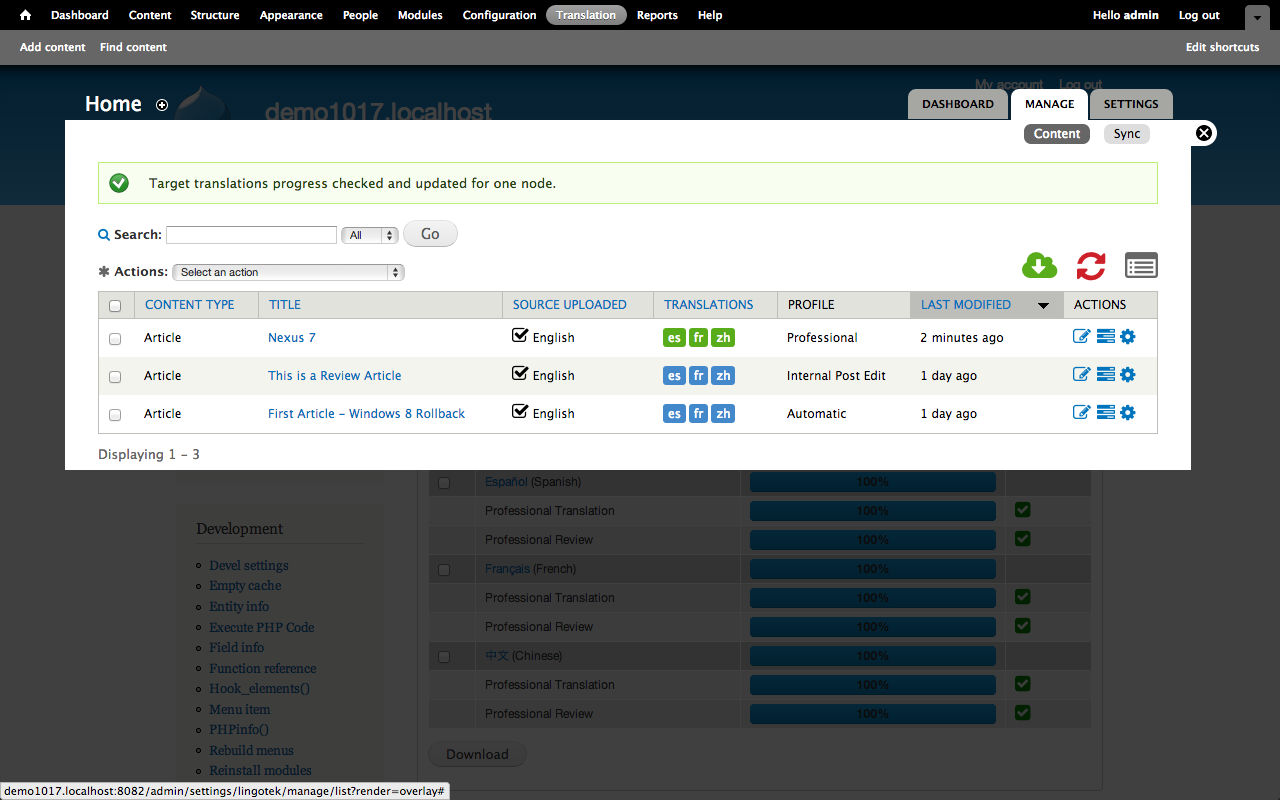 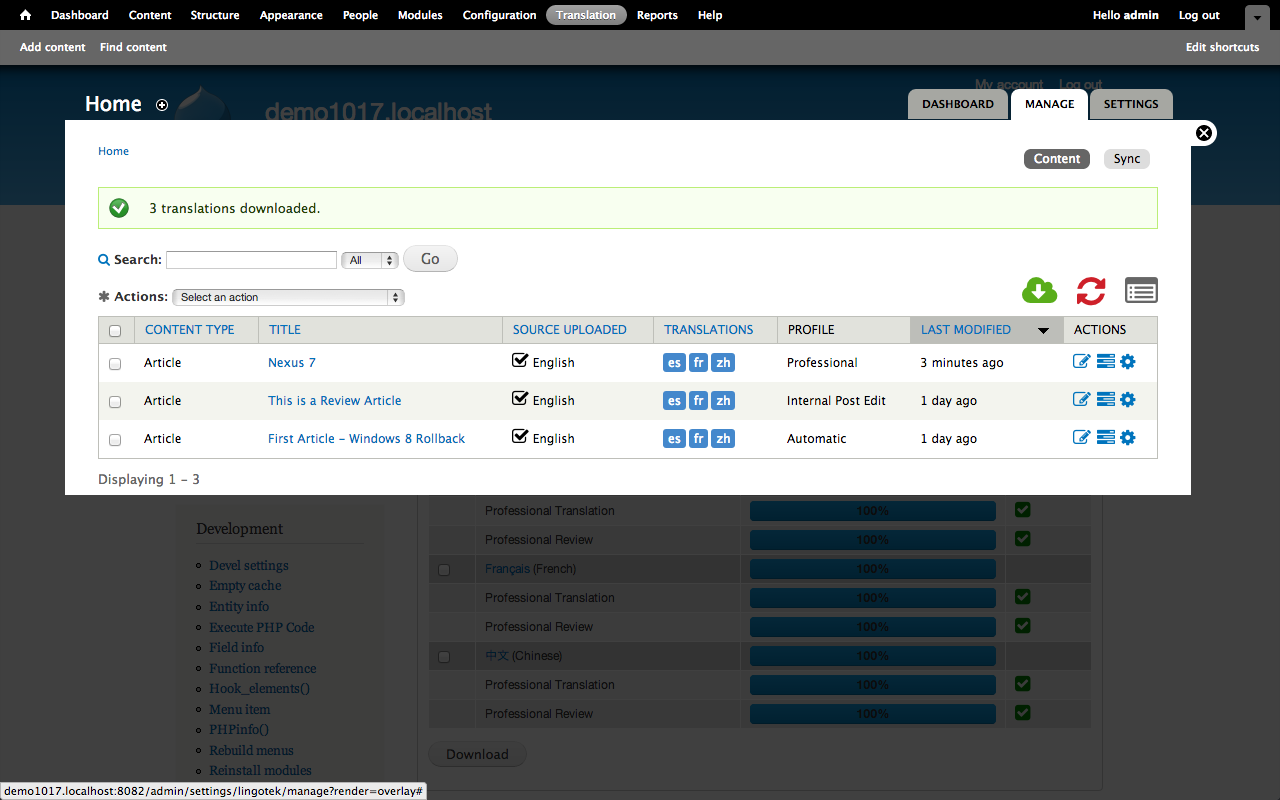 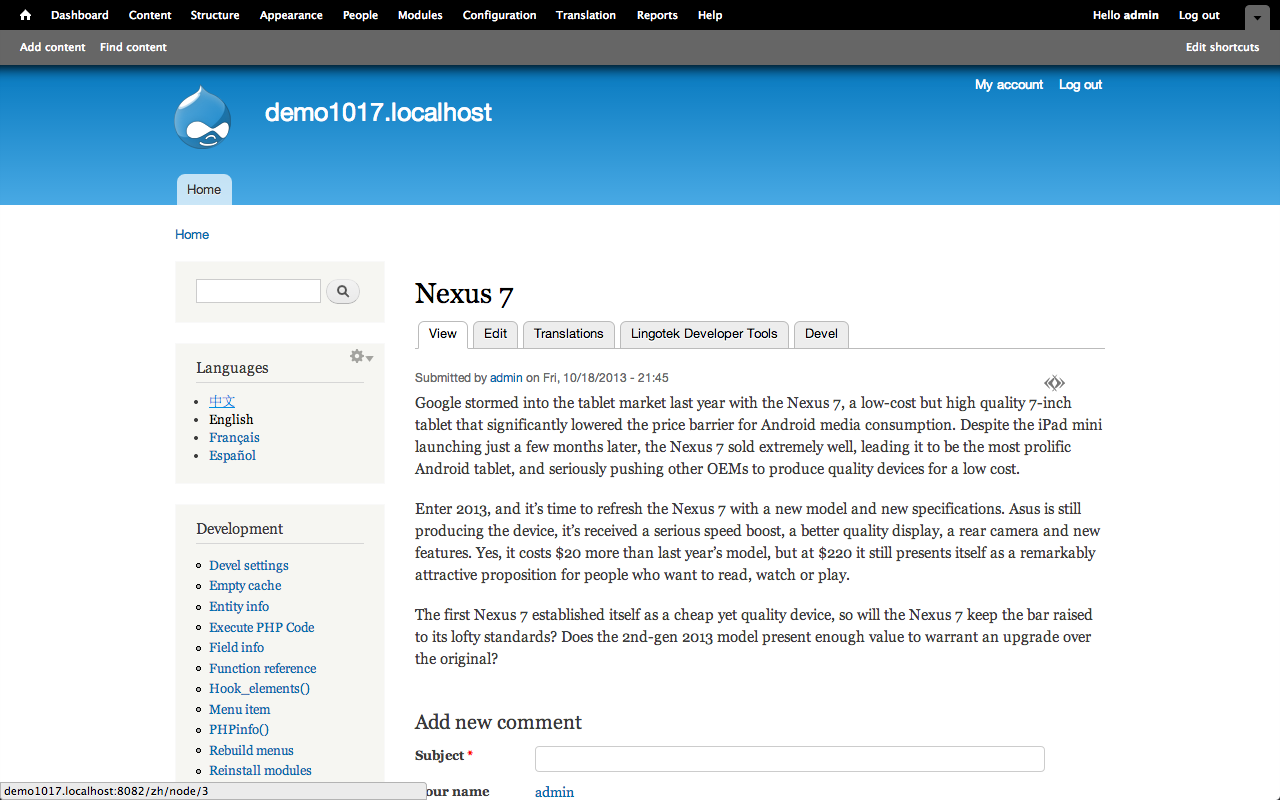 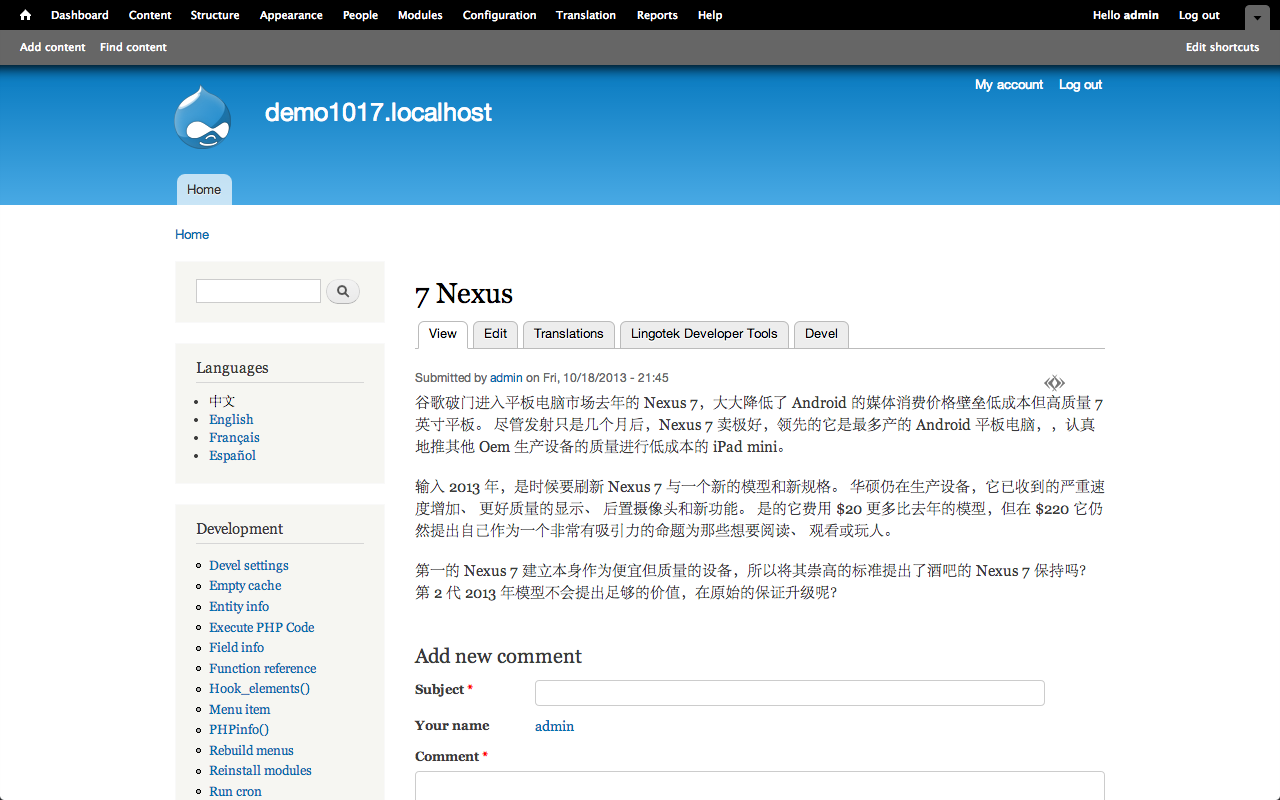 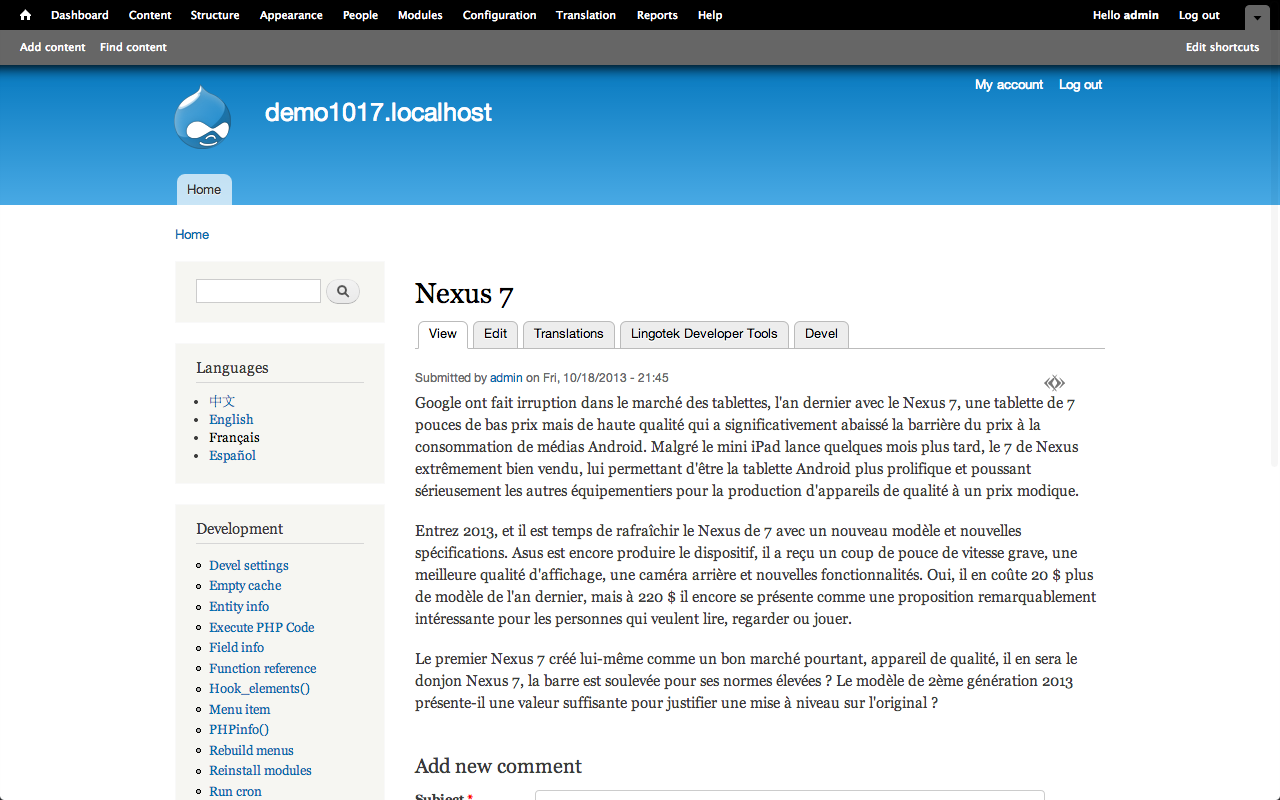 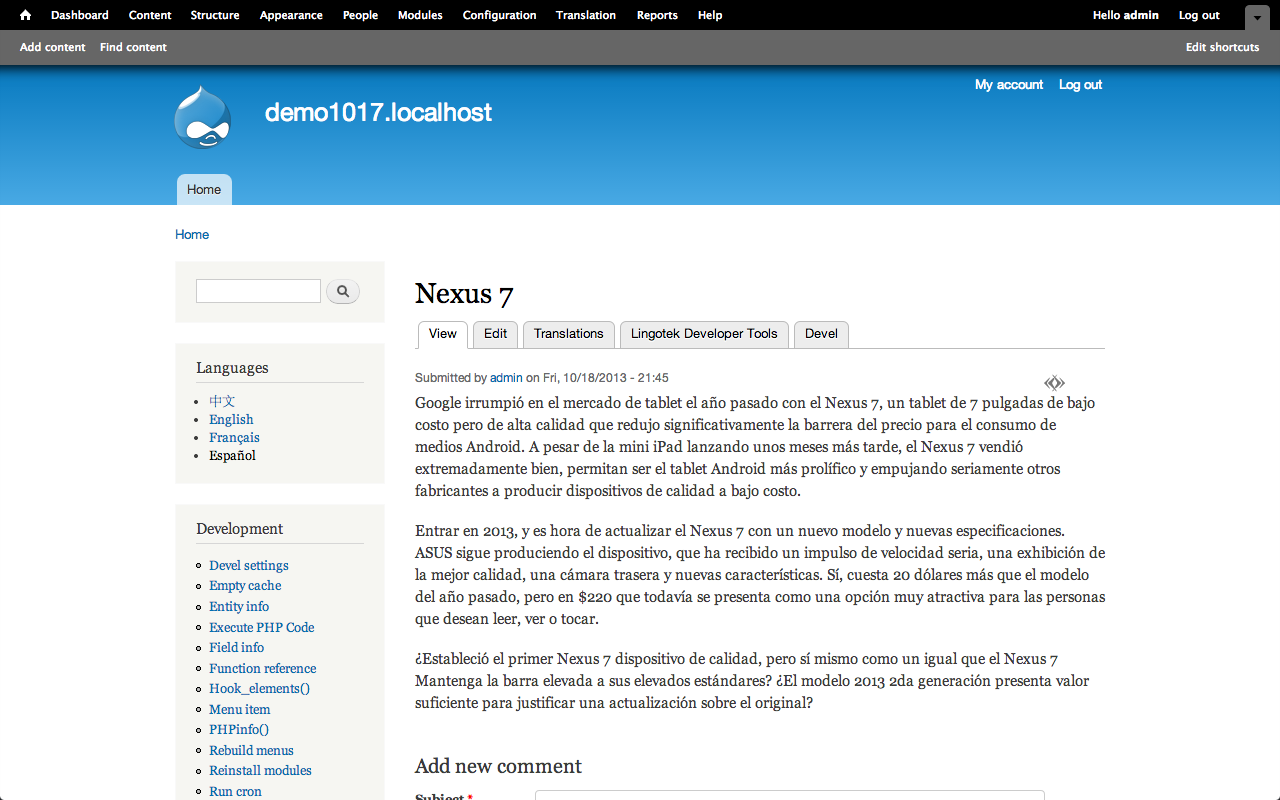 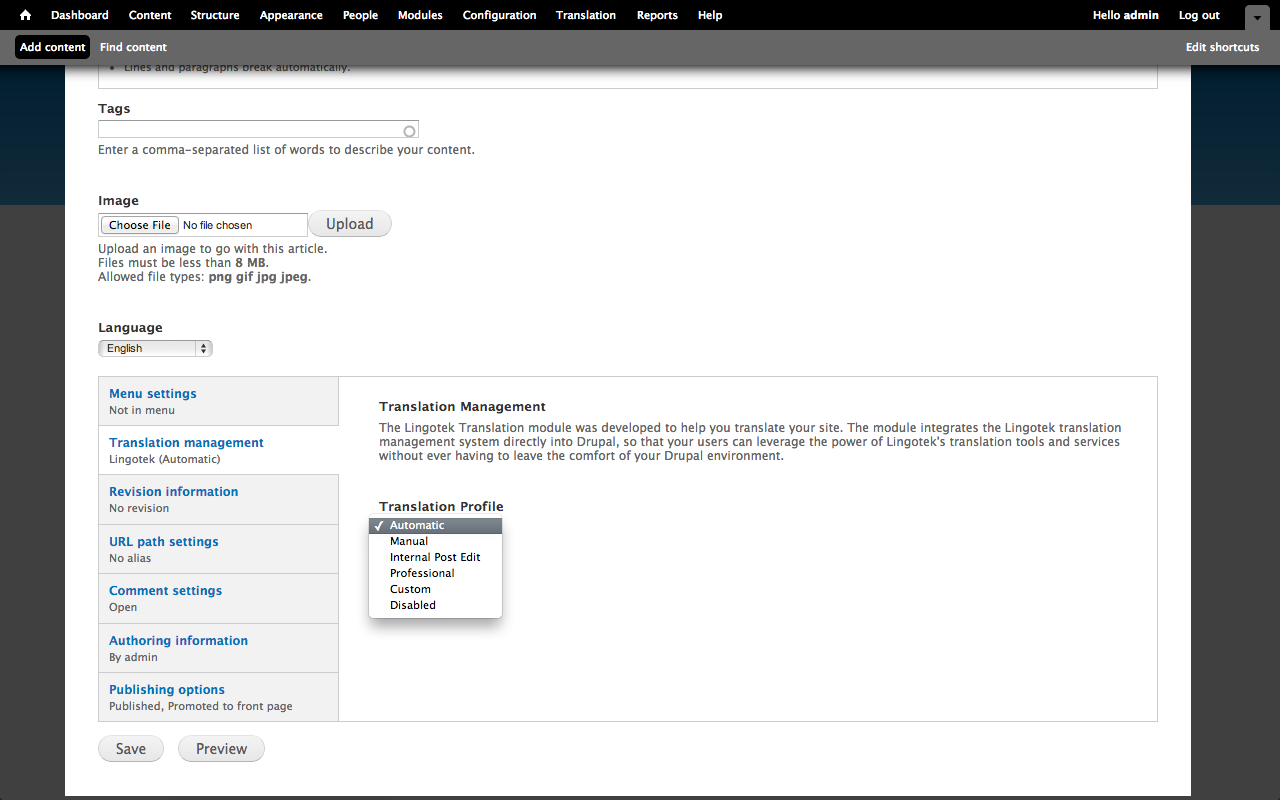 31
Some Additional Workflows
Professional Translation + Internal Review/Edit
Have content professionally translated and then reviewed/edited by internal in-country personnel
Machine Translation + Internal Review/Edit
Machine translate new or changed content, then have internal/in-country personnel review/edit results. (Requires less time, especially if translation memories and glossaries  are utilized.)
Machine Translation + Professional Review/Edit
Machine translate new or changed content, then have in-country professional agency review/edit results. (Costs less money, especially if translation memories and glossaries are utilized.)
Some Additional Workflows
Crowdsourced Translation + Internal Review/Edit
Have translations made by site visitors reviewed/edited internally prior to being published in production.
Crowdsourced Translation + Professional Review/Edit
Have translations made by site visitors reviewed/edited by professional linguists prior to being published in production.
Internal Translation (Corporate) + Internal Review/Edit (In-country)
Have new content translated internally at the corporate level and then reviewed/edited (further localized) by in-country individuals or teams prior to being published in production.
Lingotek Case Study
[Speaker Notes: Lingotek Case Study]
Case Study
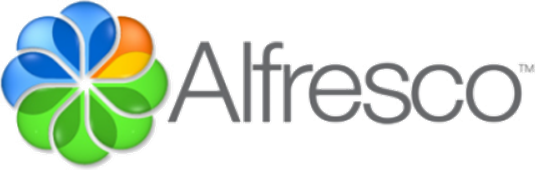 Challenge

With nearly 8 million customers in more than 180 countries, Alfresco was struggling manage its localized websites and keep it’s global marketing messages synchronized.
35
[Speaker Notes: With nearly 8 million people in more than 180 countries as customers, Alfresco needed a way to manage its localized websites and to synchronize its marketing messages in a simple, scalable and cost-effective solution.]
Case Study
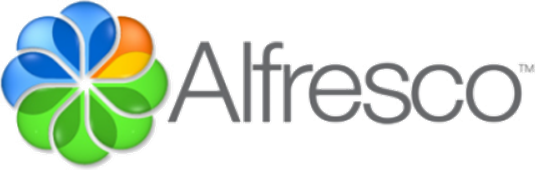 Solution

Alfresco used Lingotek – Inside Drupal with the Translation Management System to launch its global websites, sync content and get real-time statistics of where the translations were in the process.
36
[Speaker Notes: Alfresco used Lingotek – Inside Drupal with the Collaborative Translation Platform to launch its global websites, sync content and get real-time statistics of where the translations were in the process.]
Customer Case Study
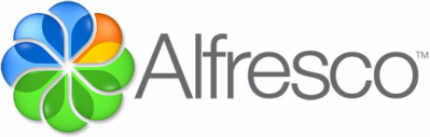 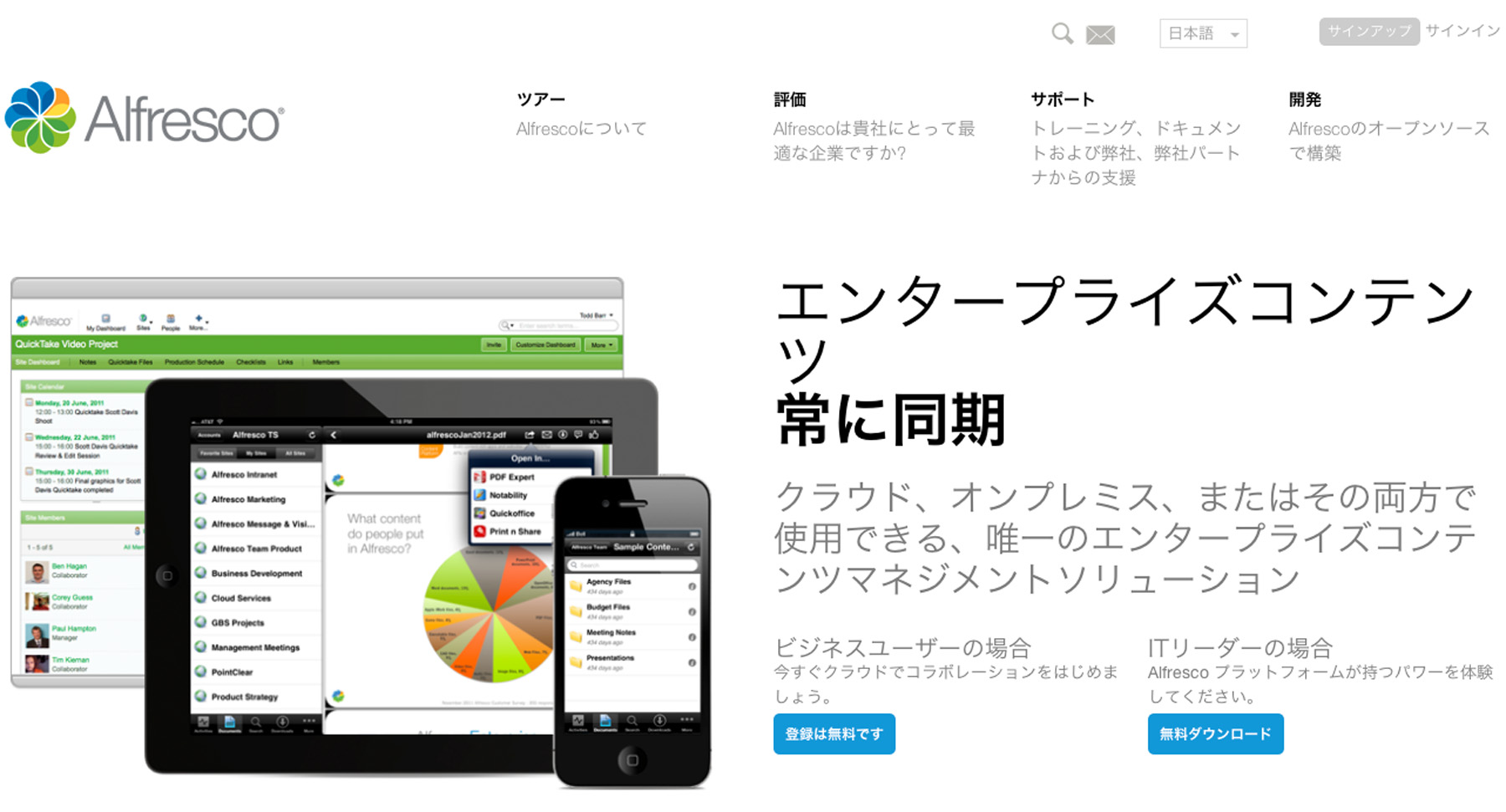 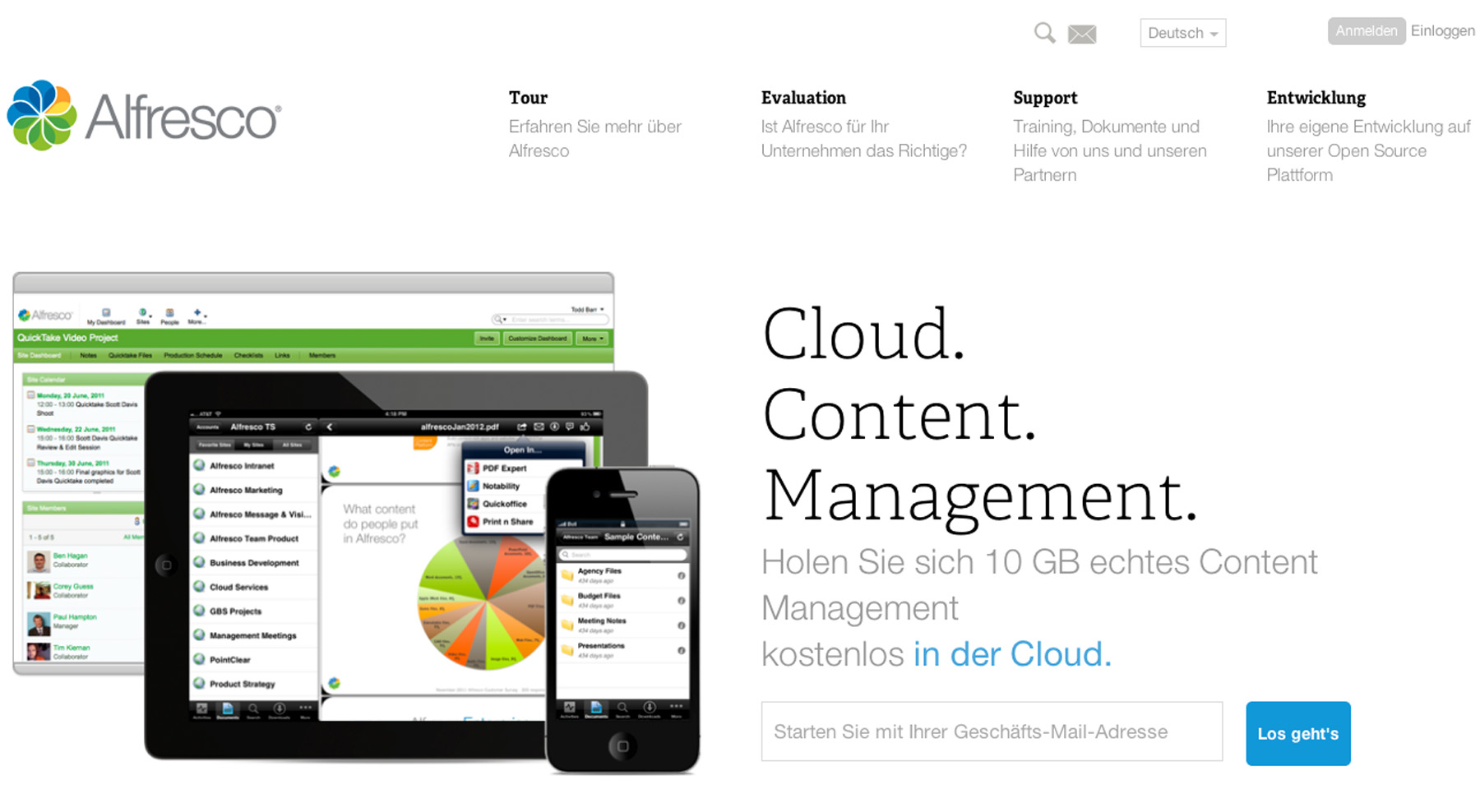 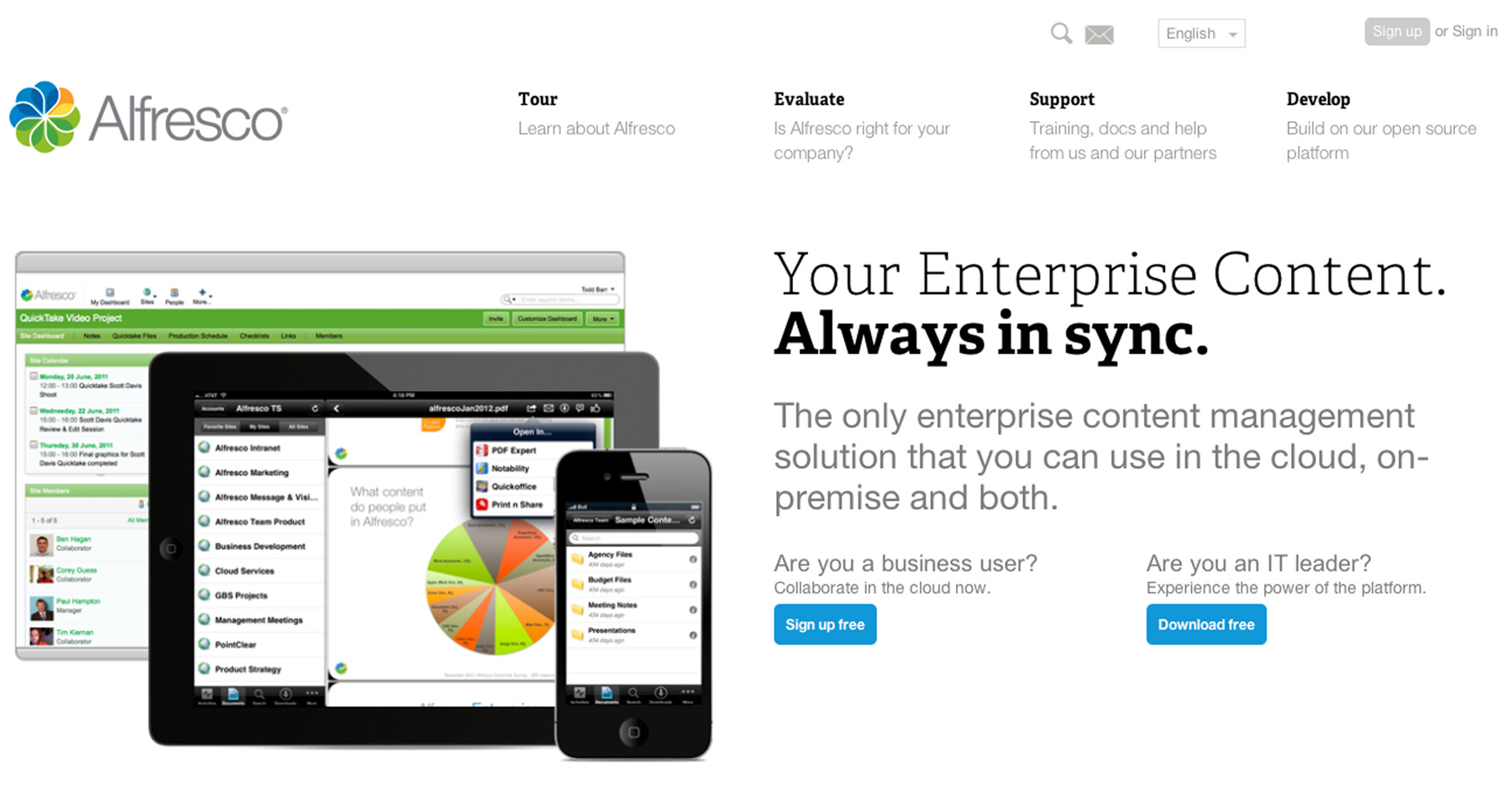 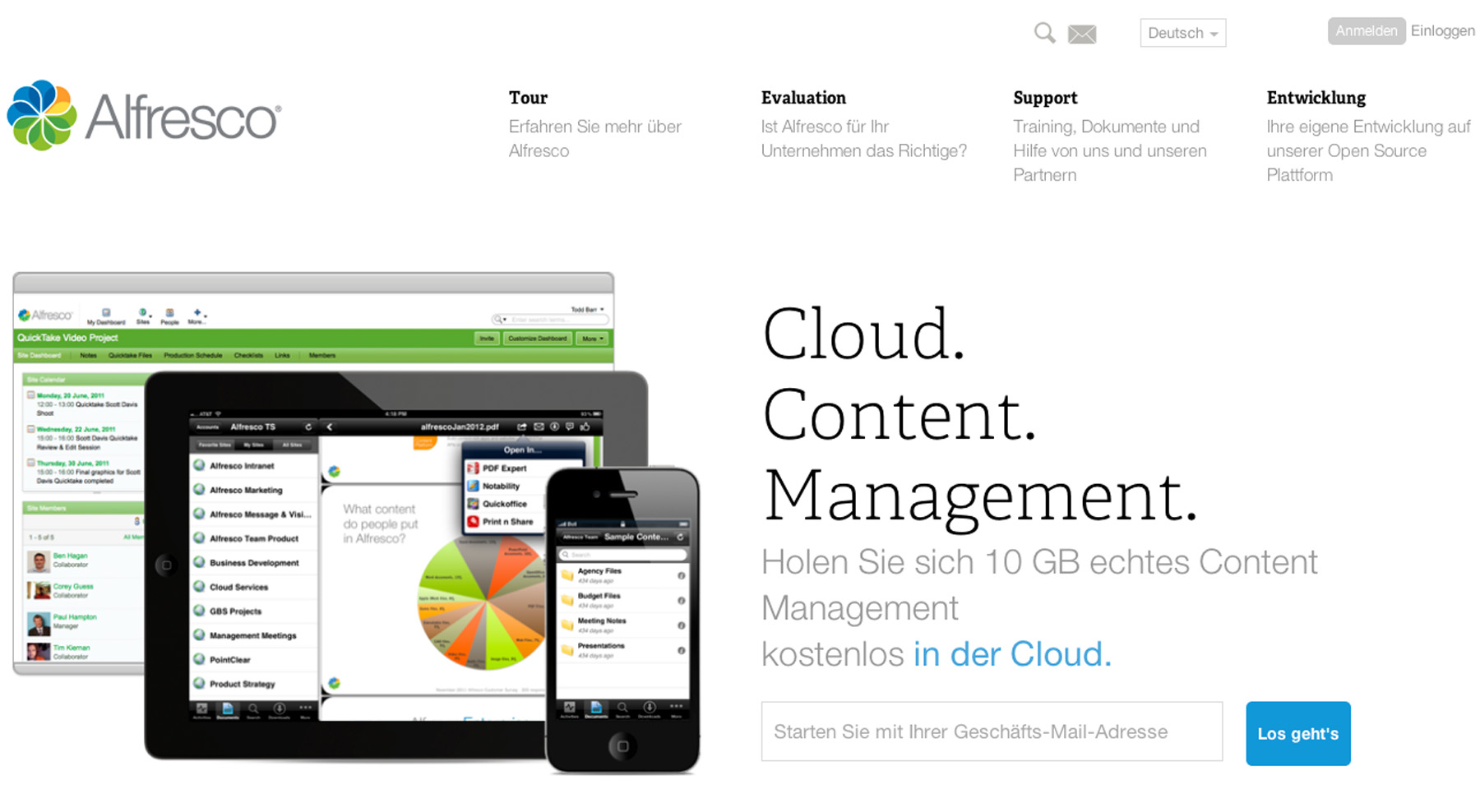 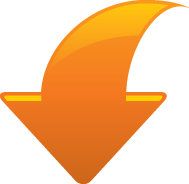 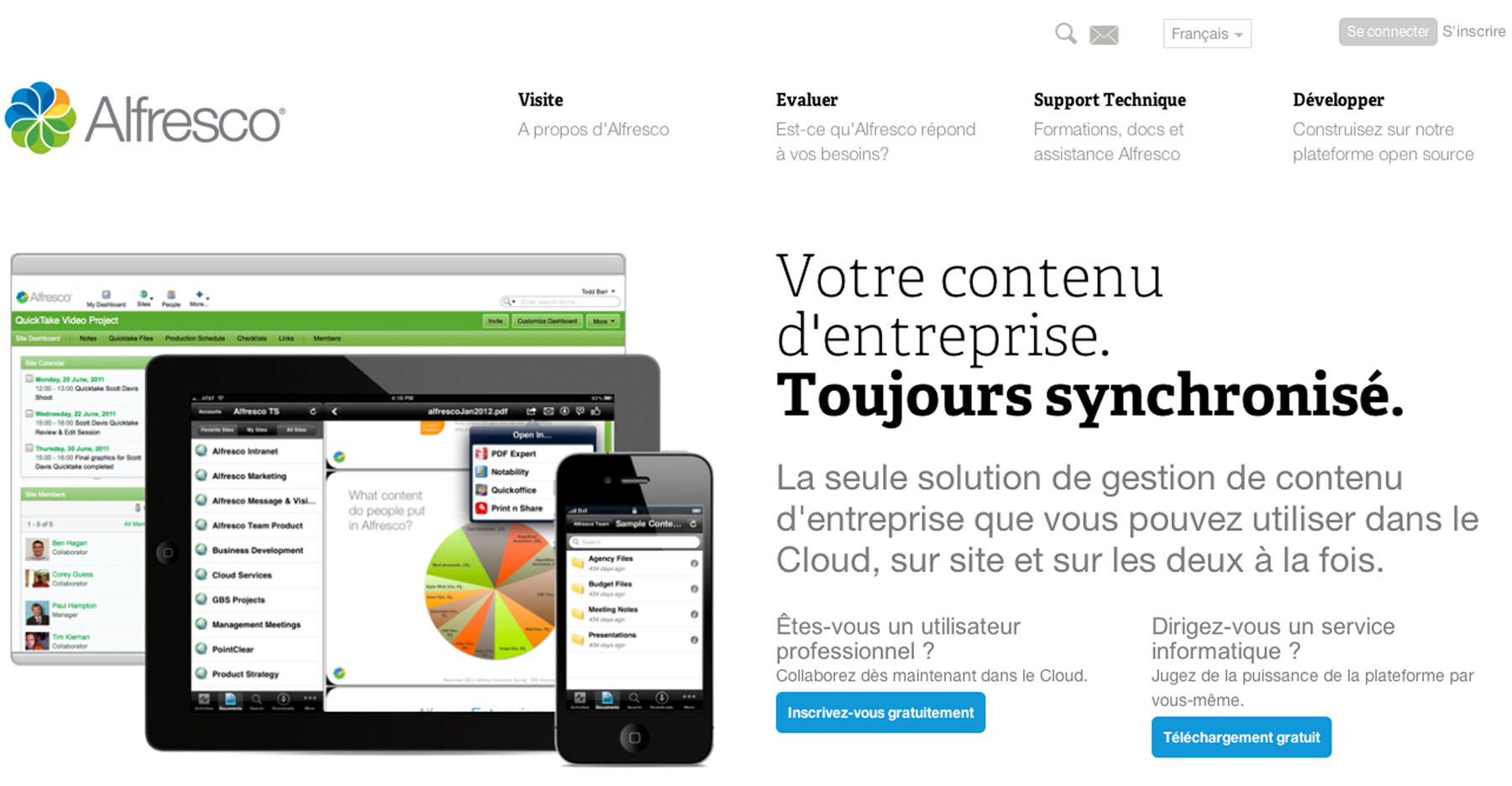 “Using Lingotek – Inside Drupal has been fantastic; the change in process for translation is huge. Emailing file attachments around seems so archaic.”Chris Vitti Director, Websites and Marketing Systems Alfresco
37
[Speaker Notes: “Using Lingotek – Inside Drupal has been fantastic; the change in process for translation is huge. Emailing file attachments around seems so archaic.”Chris Vitti Director, Websites and Marketing Systems Alfresco]
Detailed Case Studieslingotek.com
Alfresco
Acquia
Intel
Cisco
SAIC
EMC
2
[Speaker Notes: Lingotek Case Study]
Detailed Case Studieslingotek.com/drupal
Alfresco
Acquia
Intel
Cisco
SAIC
EMC
2
[Speaker Notes: Lingotek Case Study]
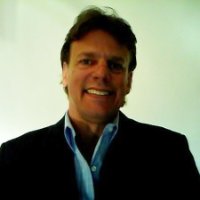 Bull Weber
Director of Sales
(Office) 203.647.0085
(Cell)    203.435.2548
(Email)  bweber@lingotek.com
(Web) www.lingotek.com/drupal
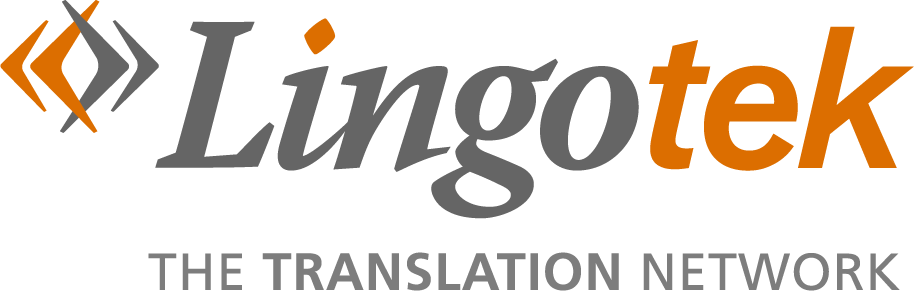 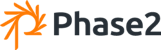 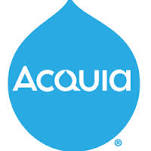 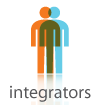 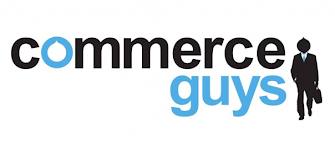 Lingotek + Drupal: 
The Power to Translate is Now Inside Drupal
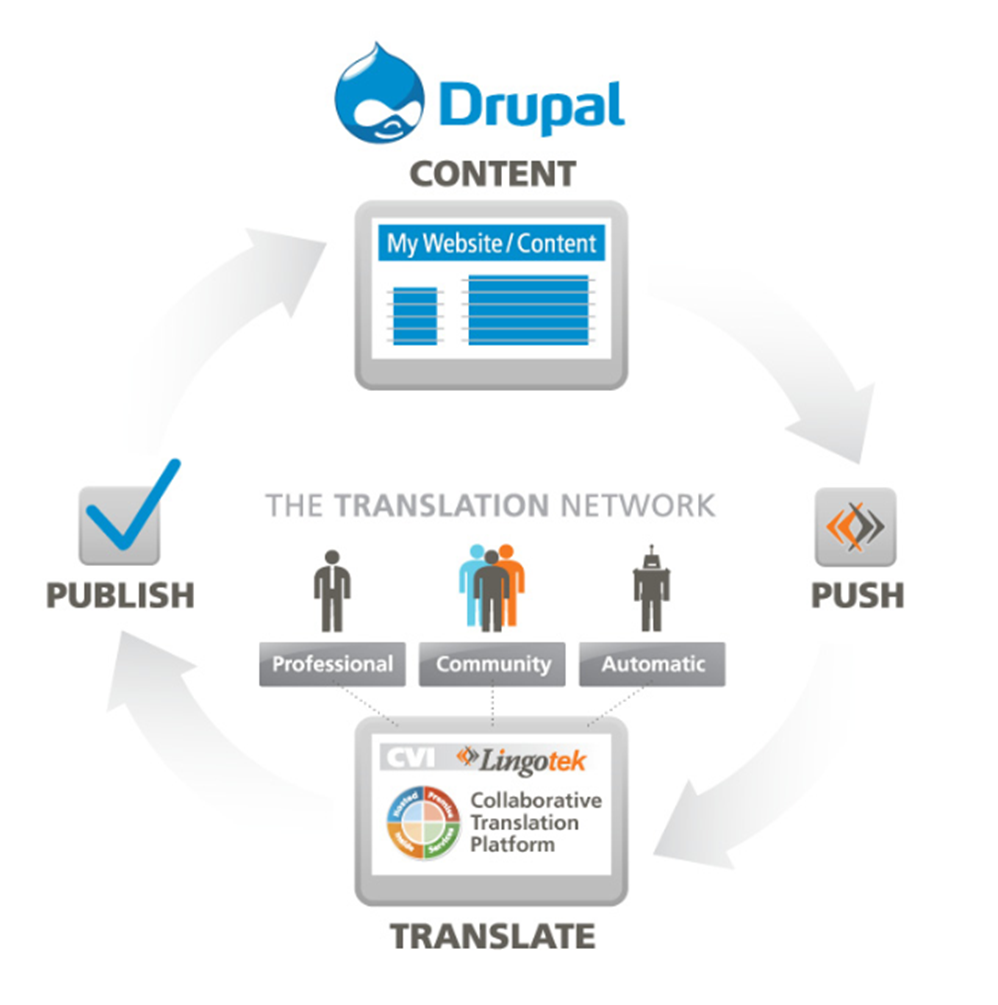 Q & A
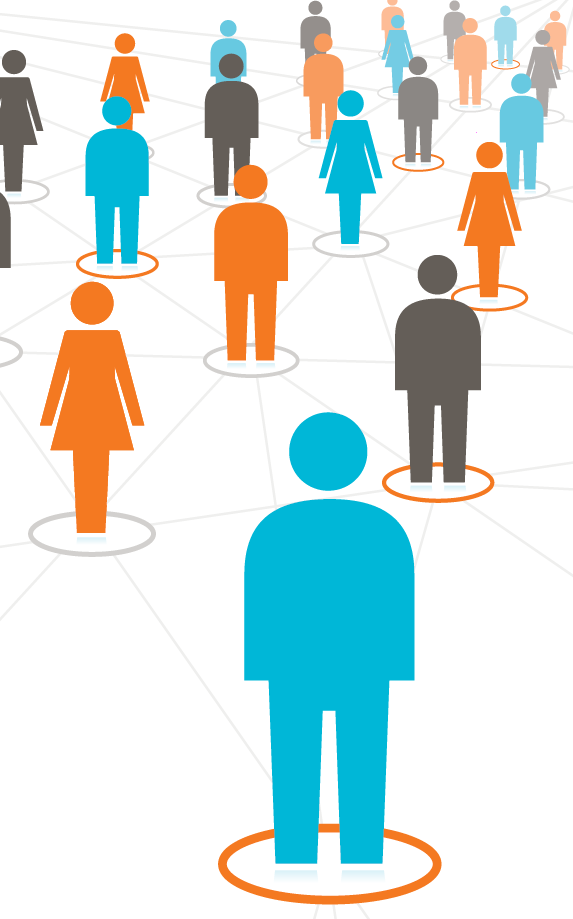 Lingotek + Drupal: 
The Power to Translate is Now Inside Drupal
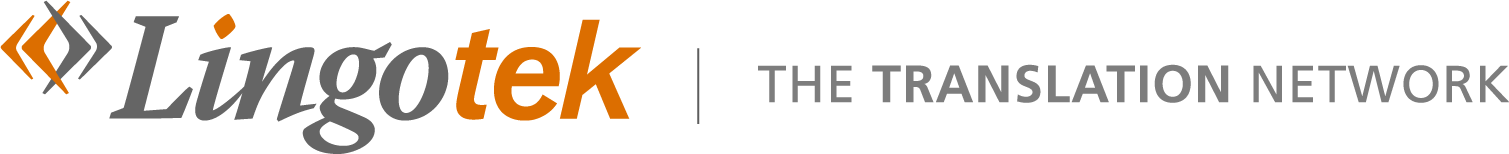 Bull Weber
Director of Sales
Lingotek
[Speaker Notes: Introducing Lingotek THE TRANSLATION NETWORK]